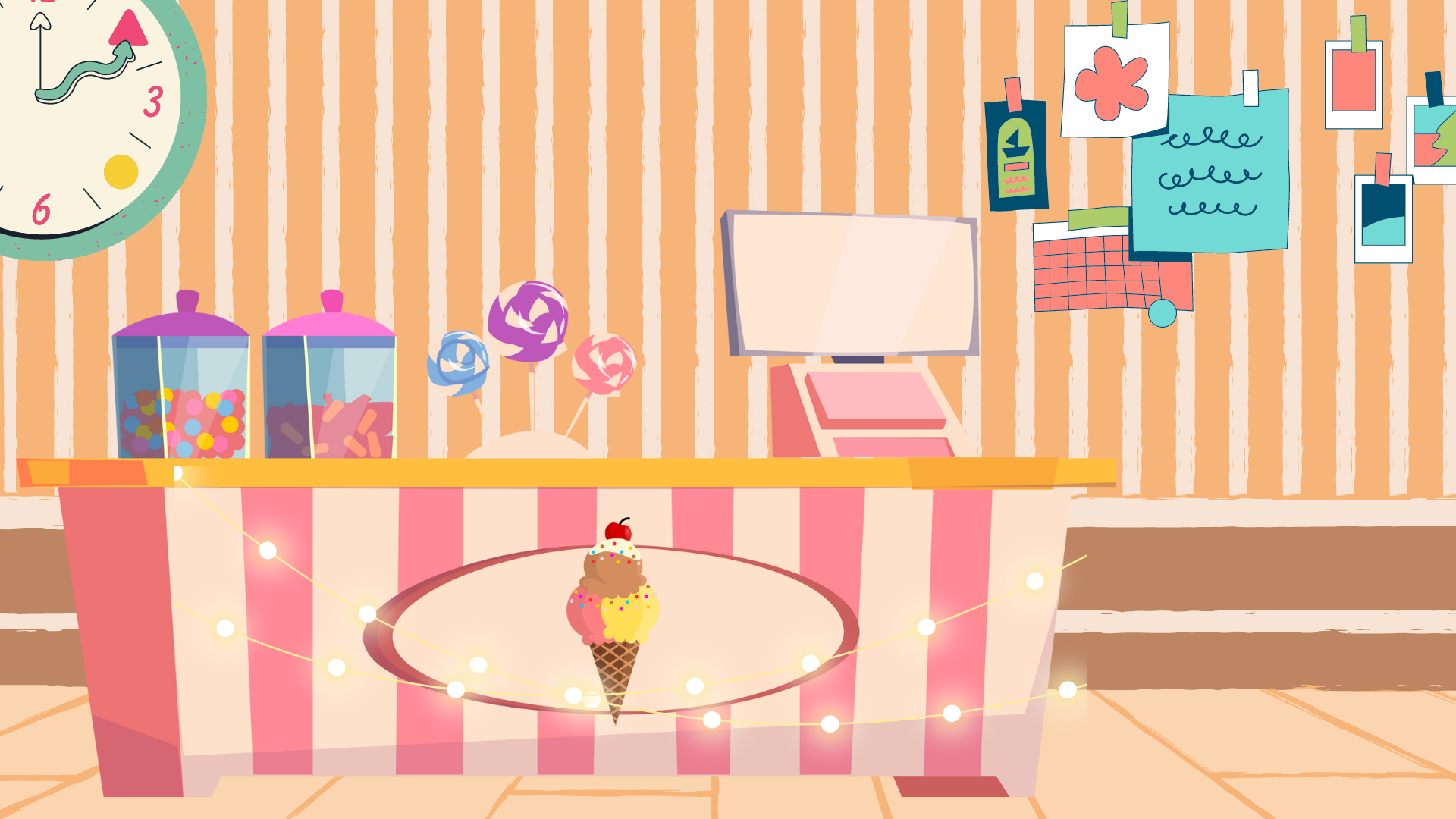 Thứ … ngày … tháng … năm …
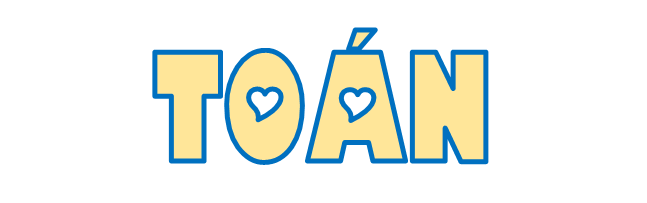 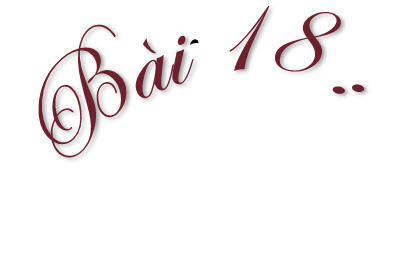 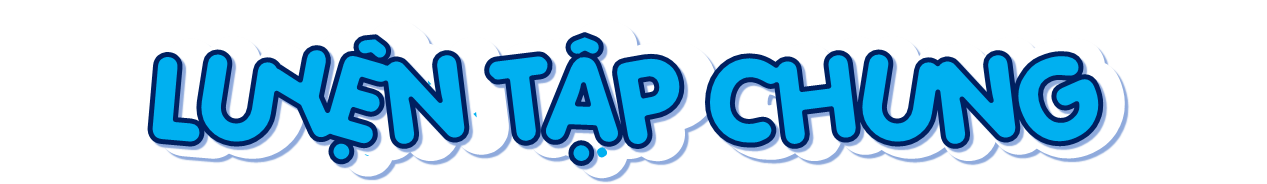 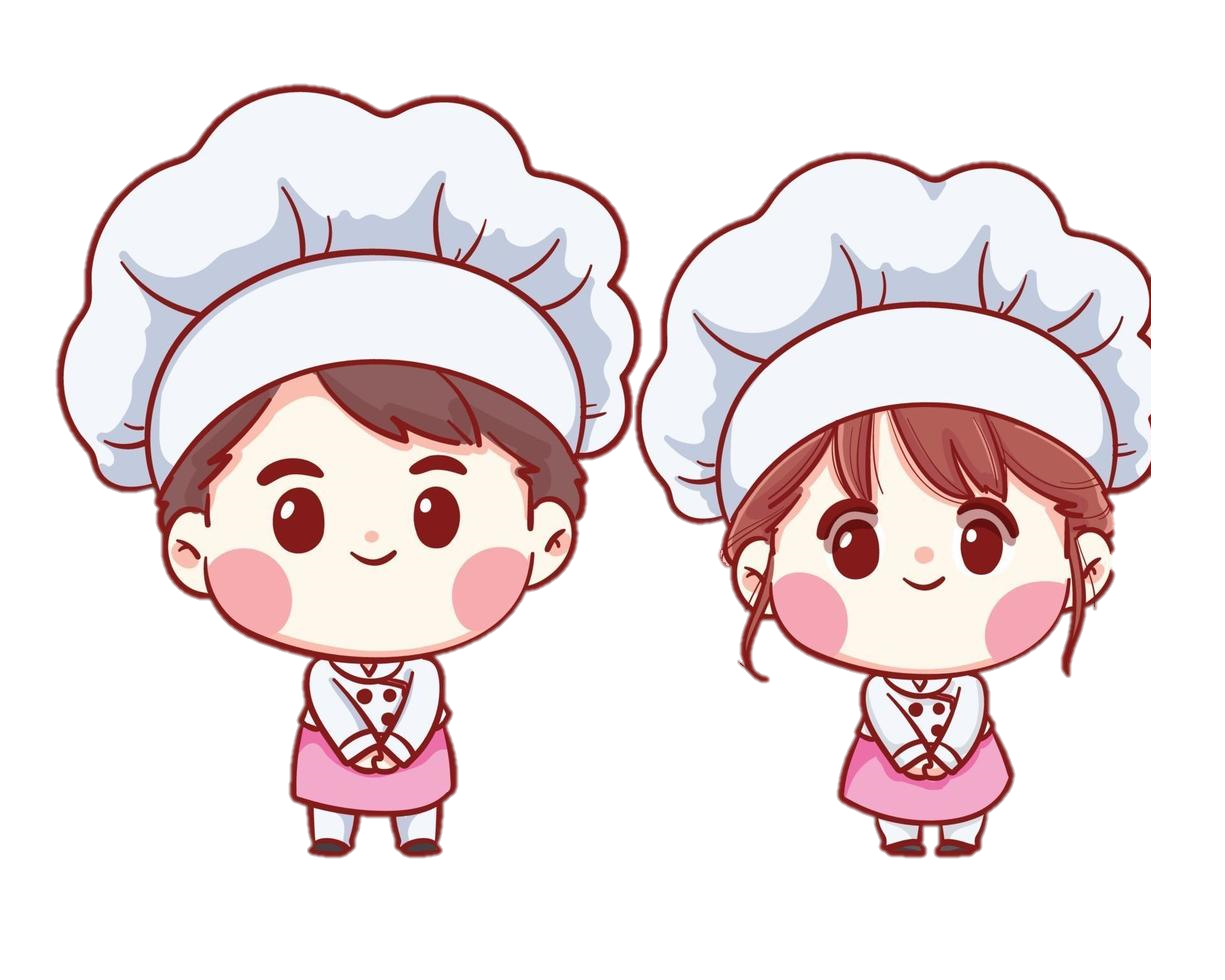 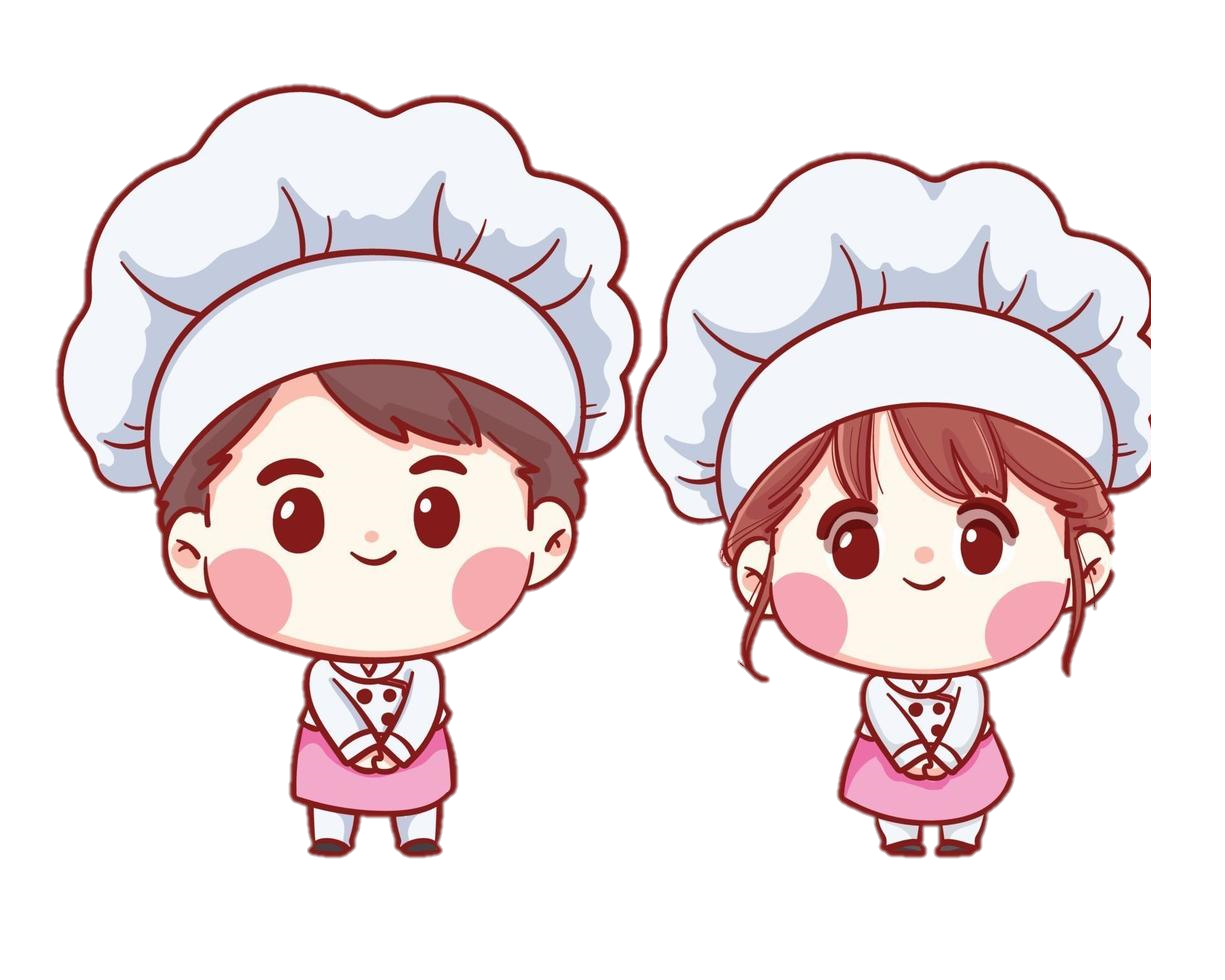 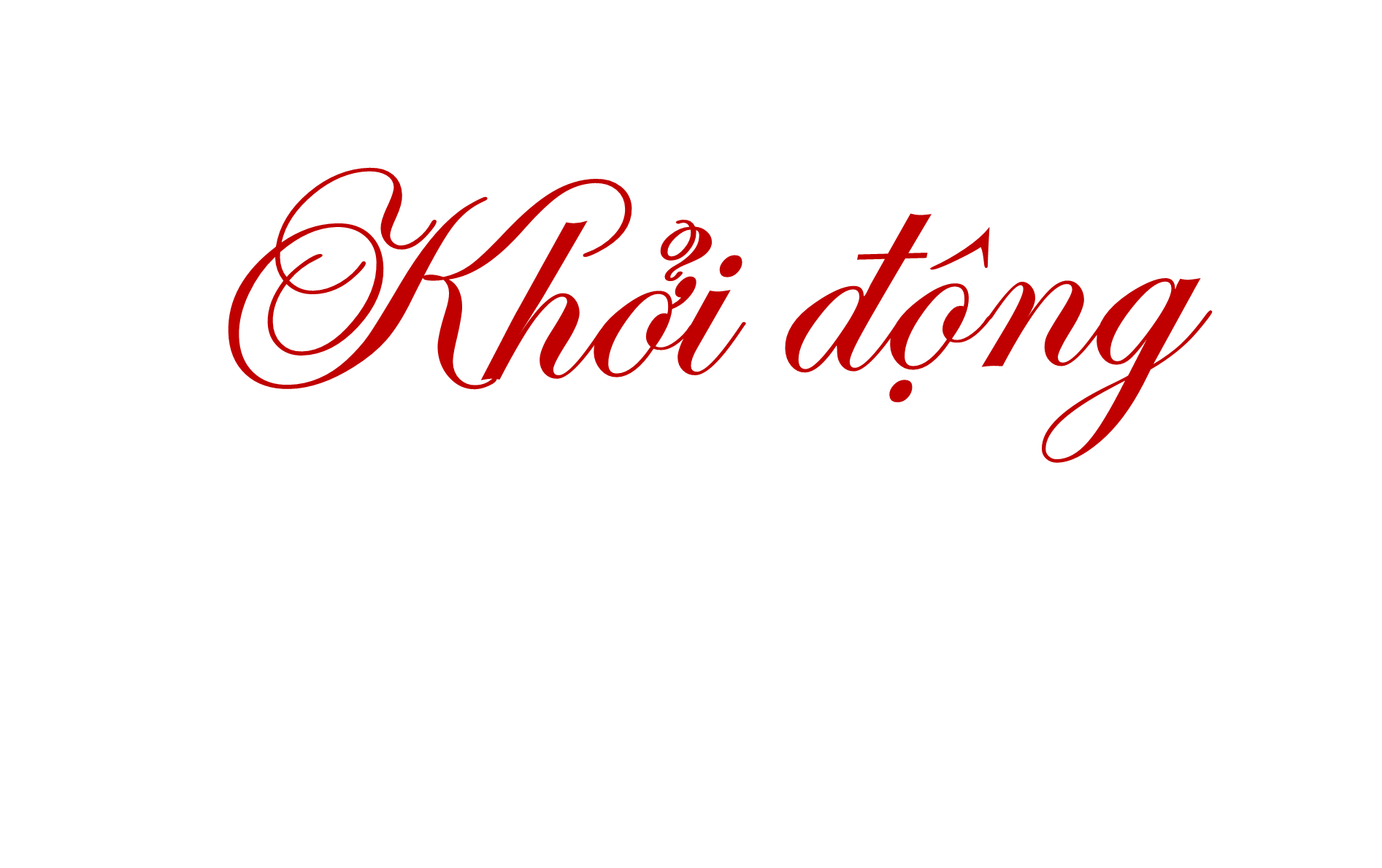 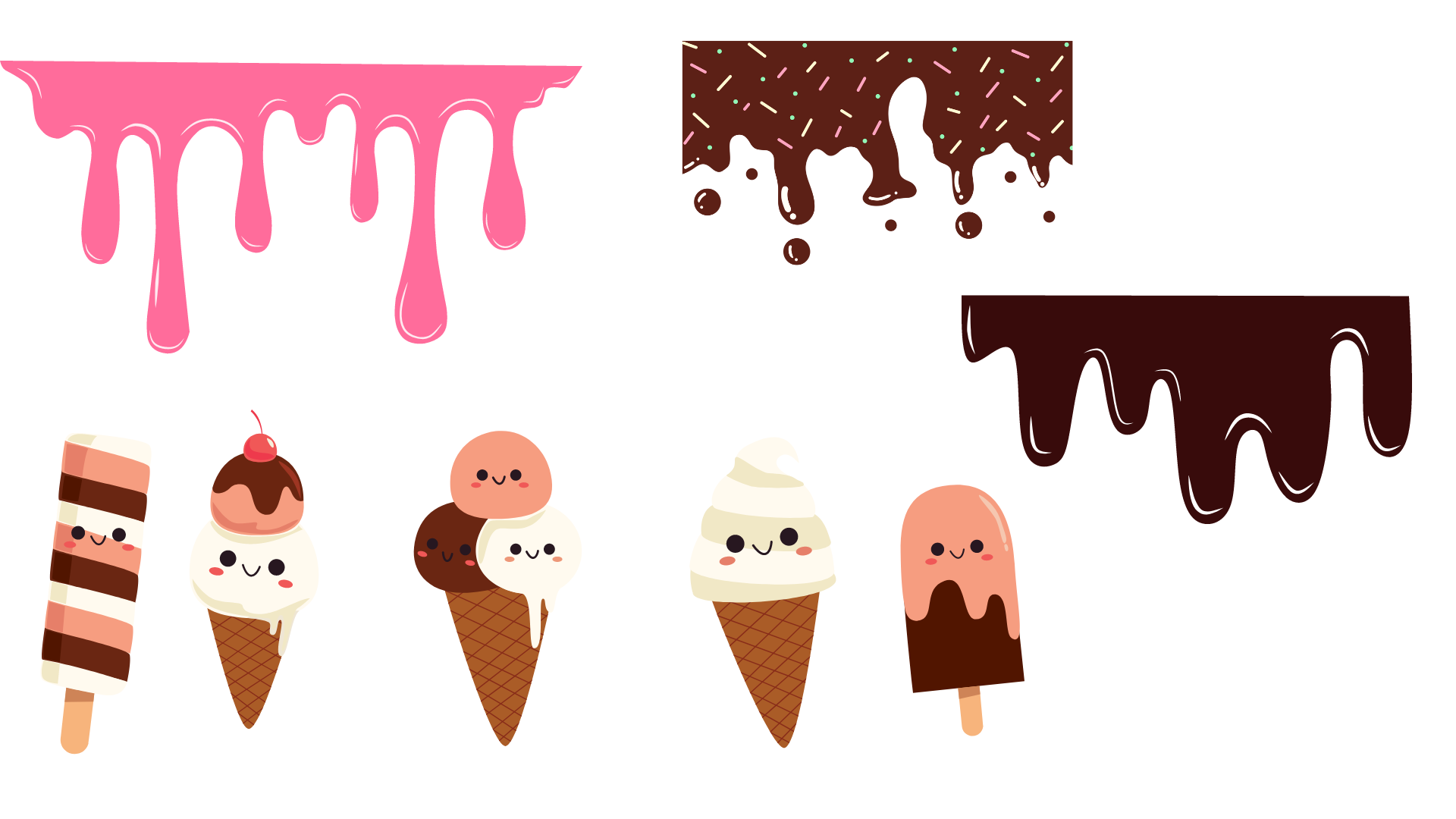 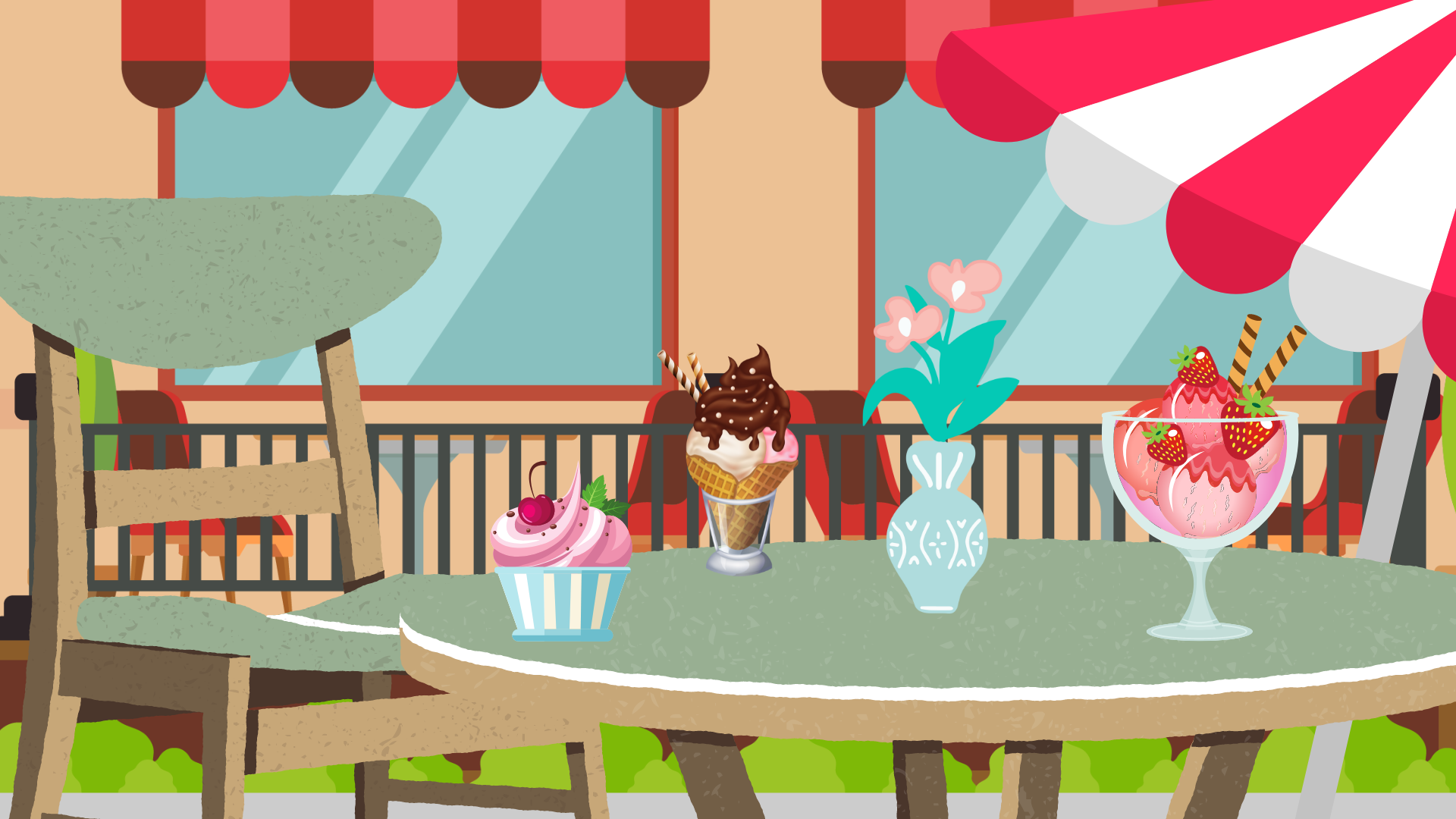 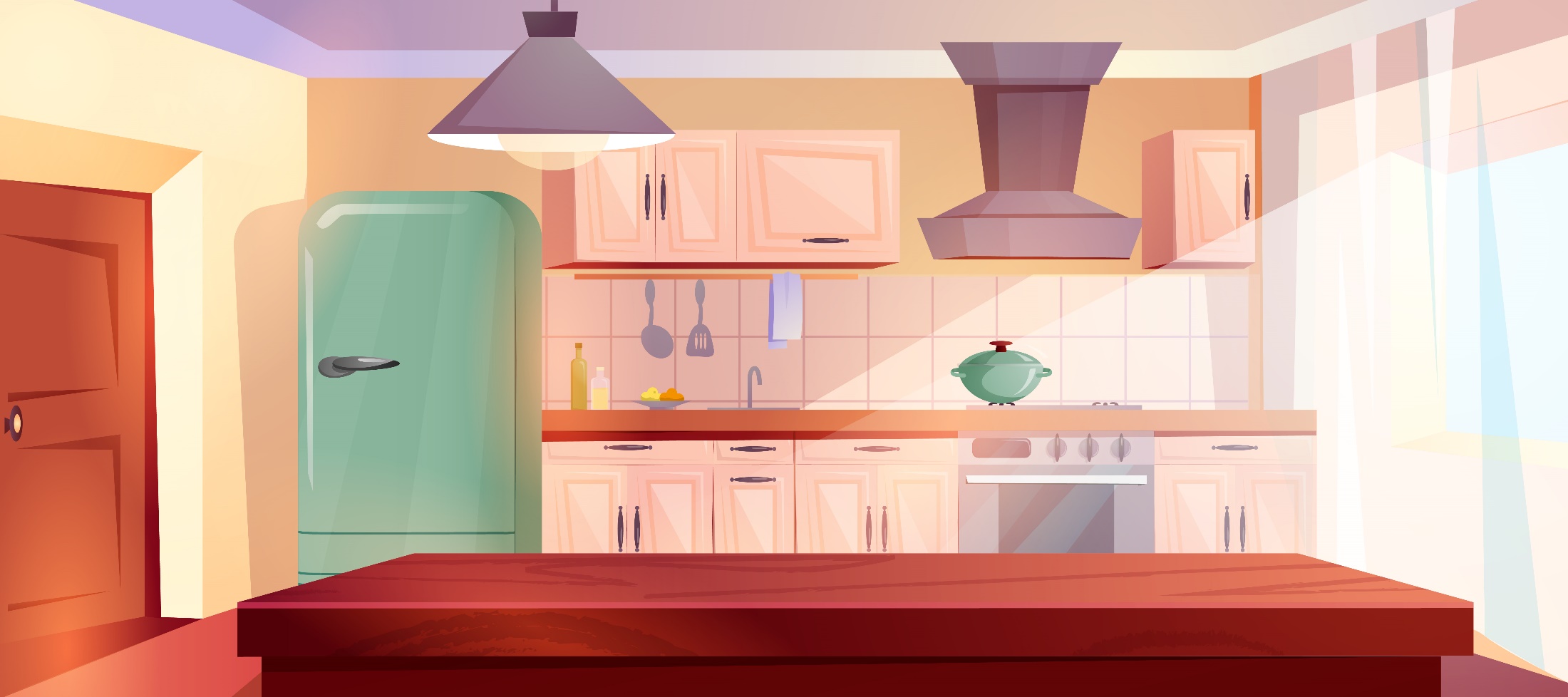 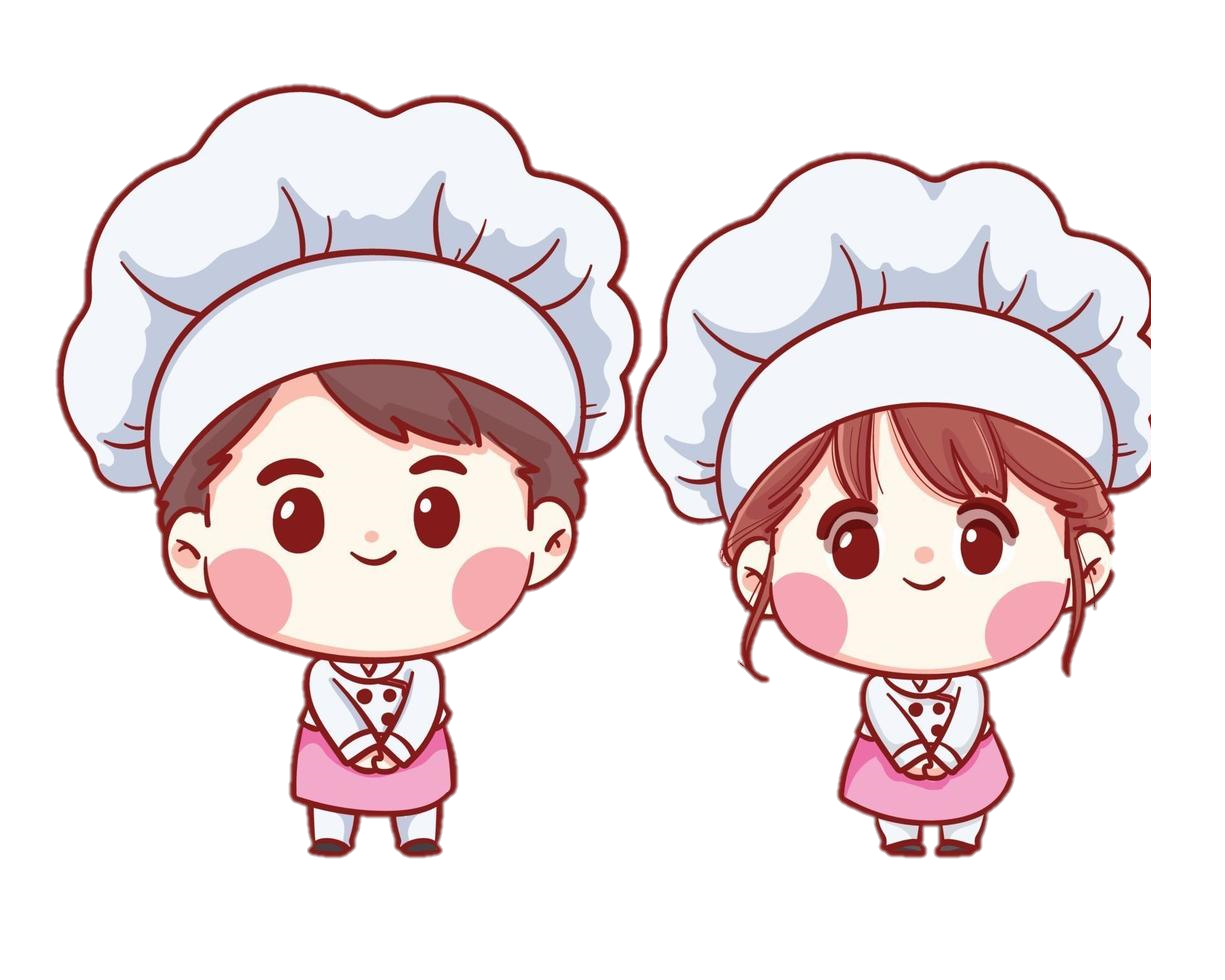 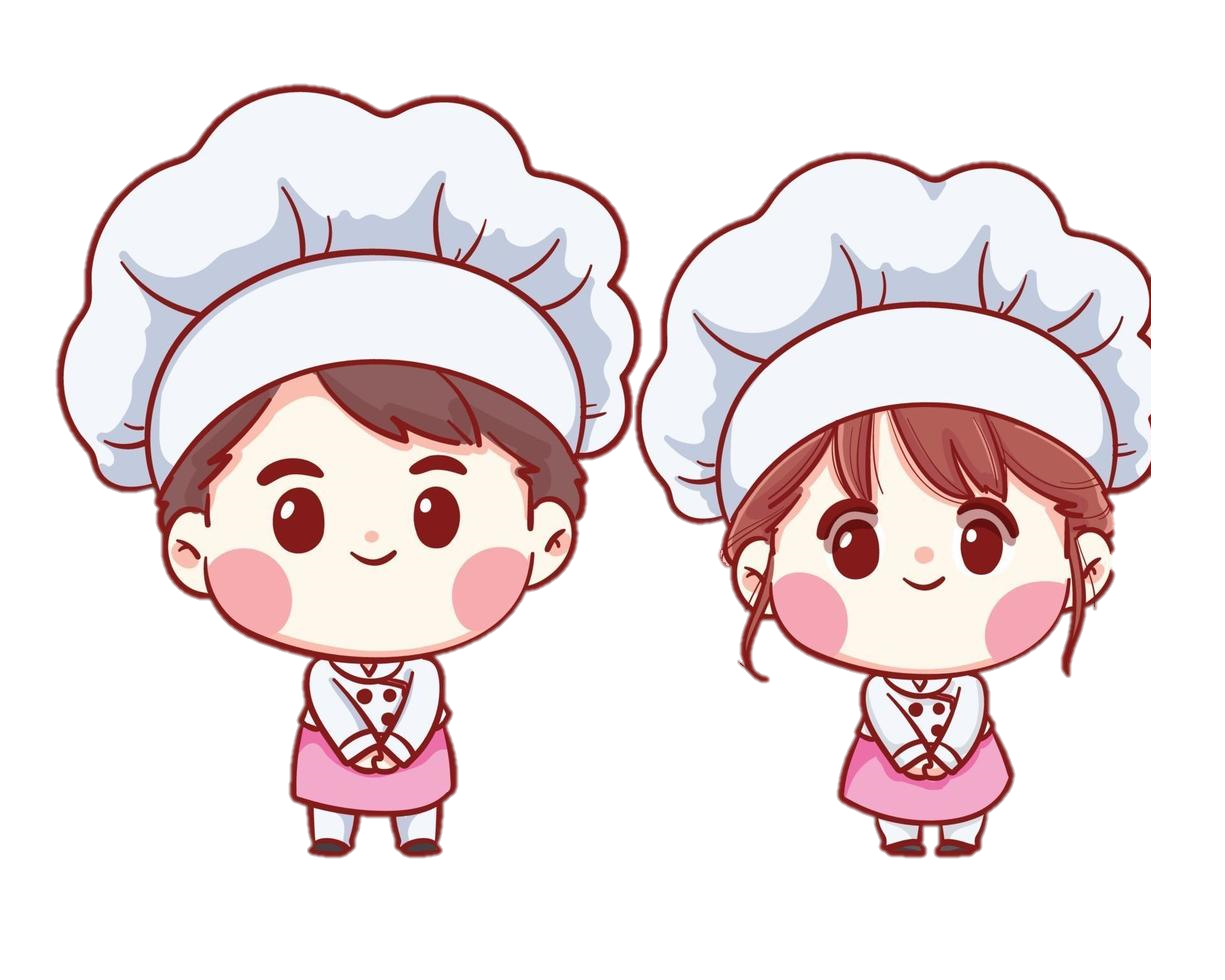 Trước khi giúp chúng mình bán kem, chúng ta hãy cùng nhảy và hát một bài hát sau để có thật nhiều năng lượng trong tiết học này nhé!
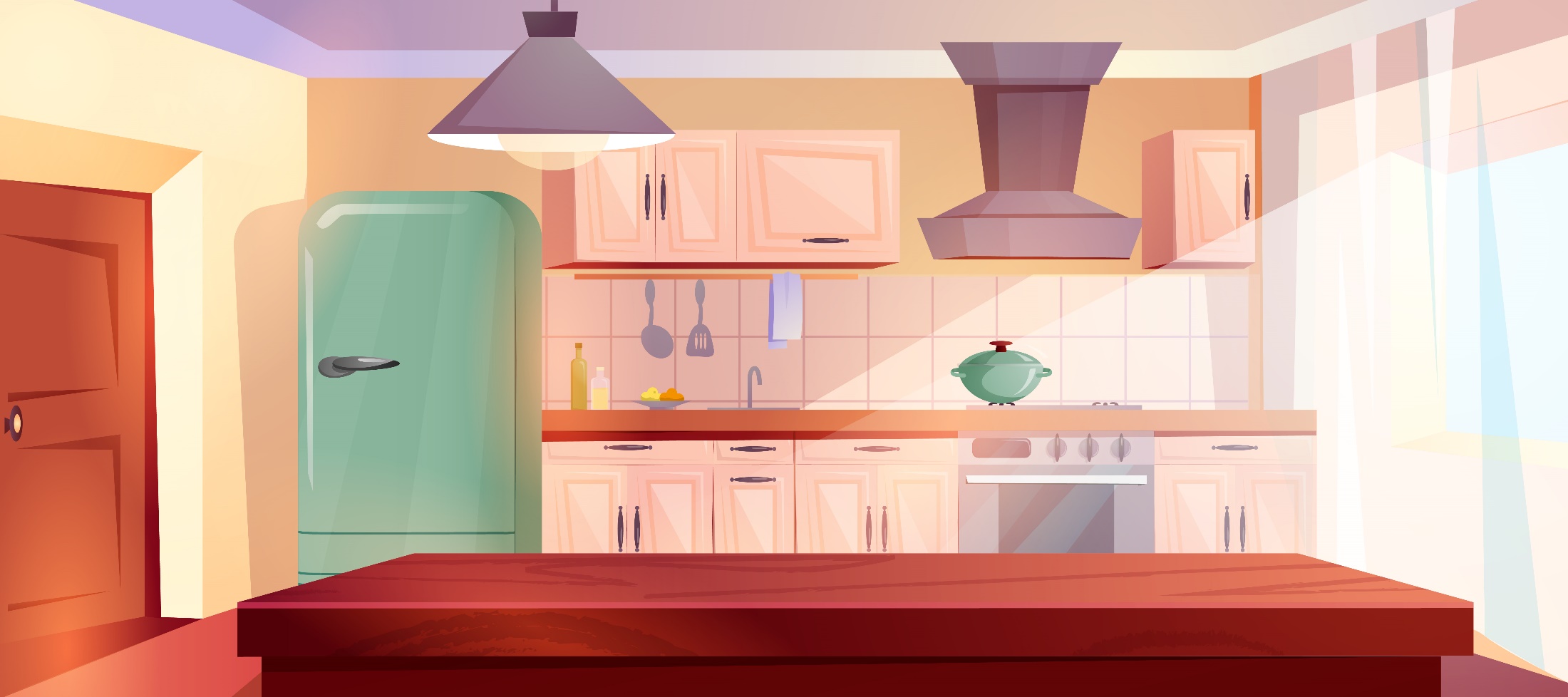 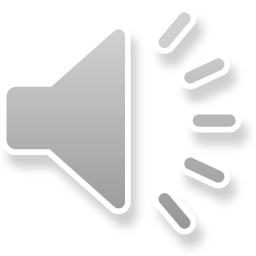 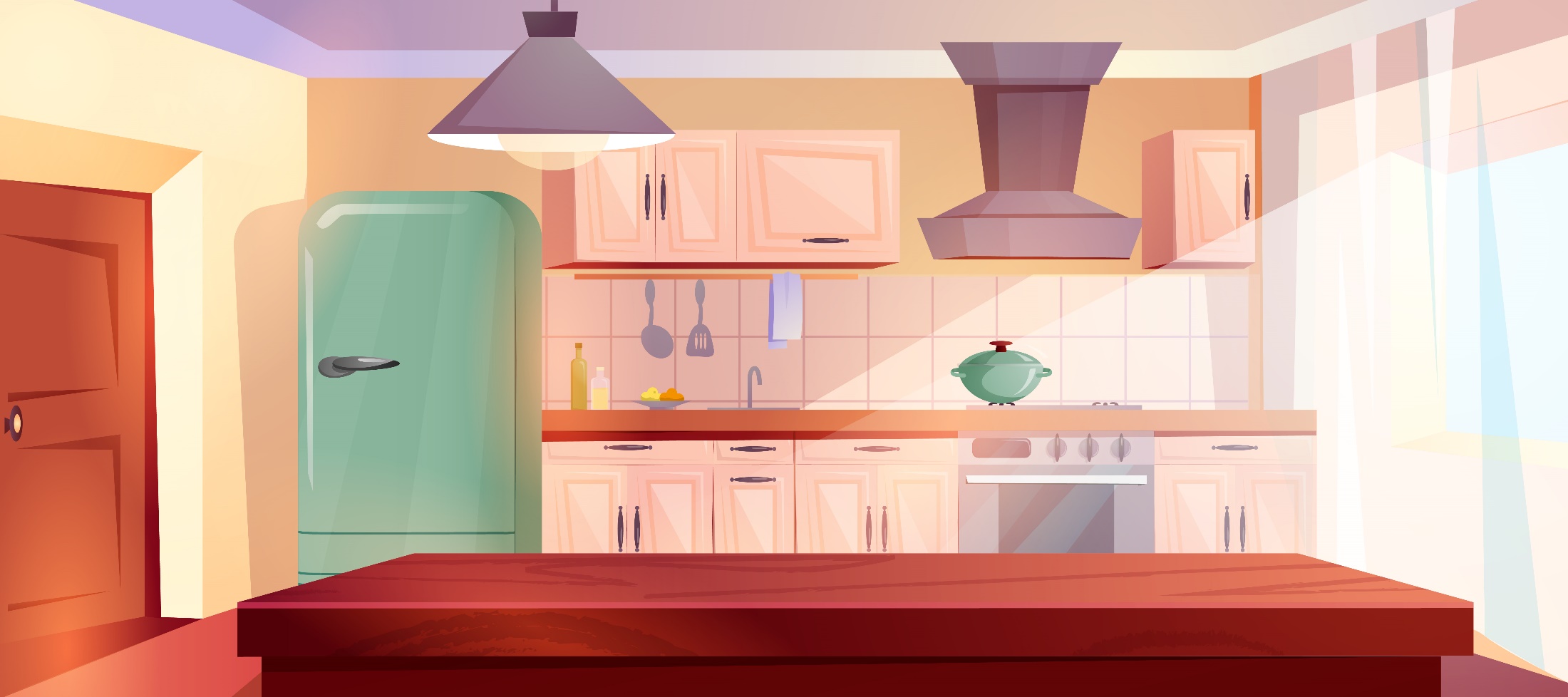 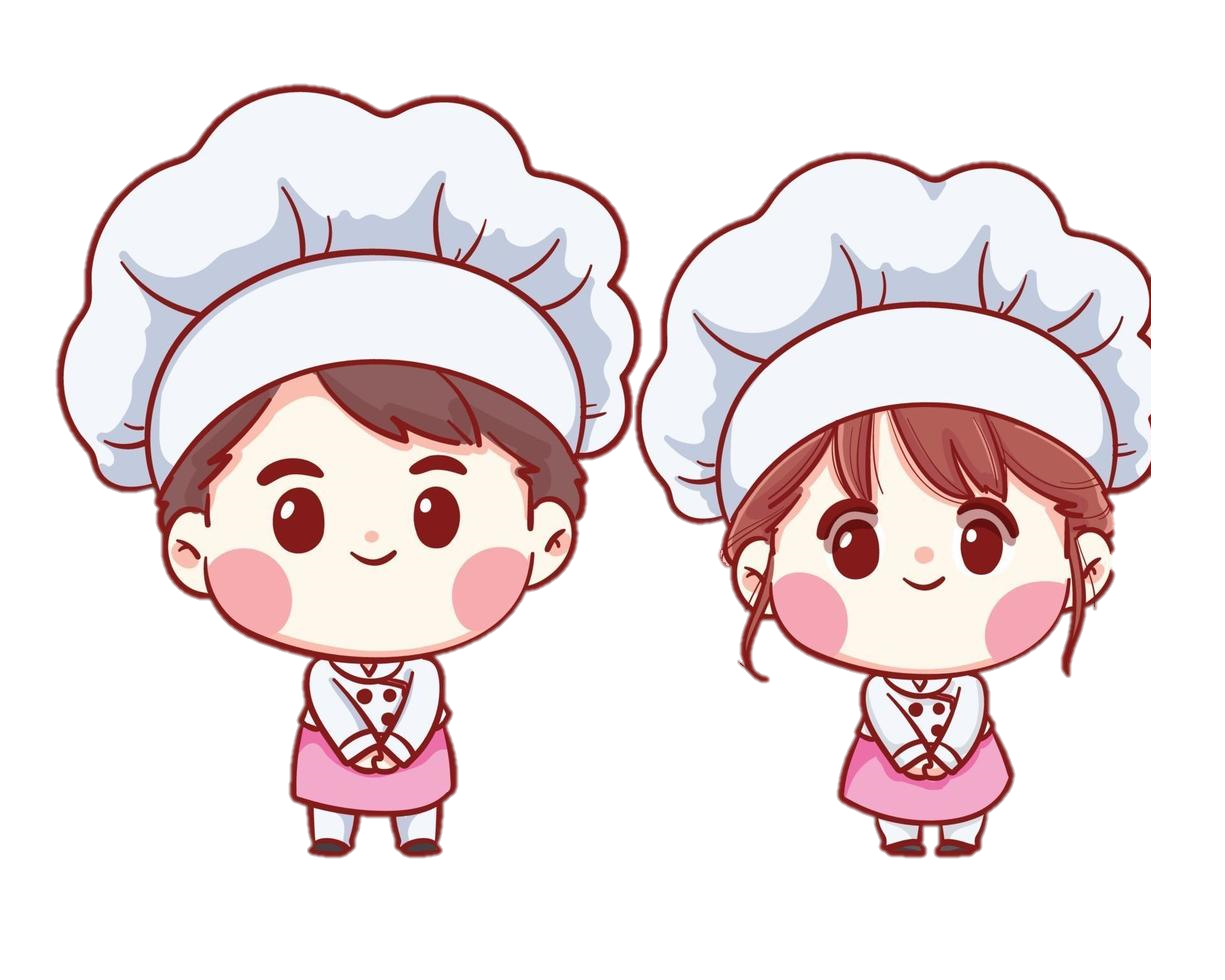 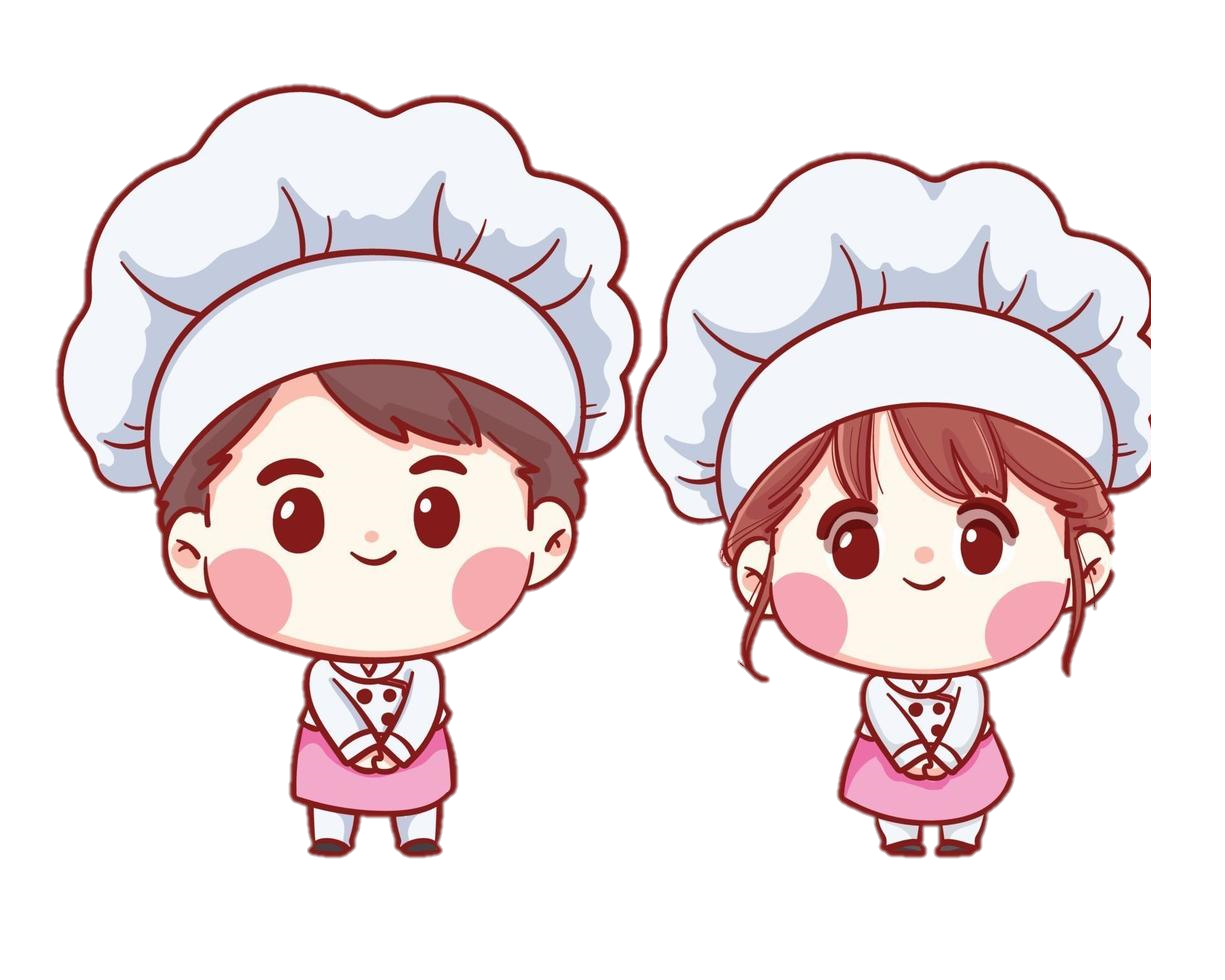 Các bạn thật đáng yêu! Chúng ta đã có năng lượng để mang những vị kem ngon nhất đến khách hàng rồi!
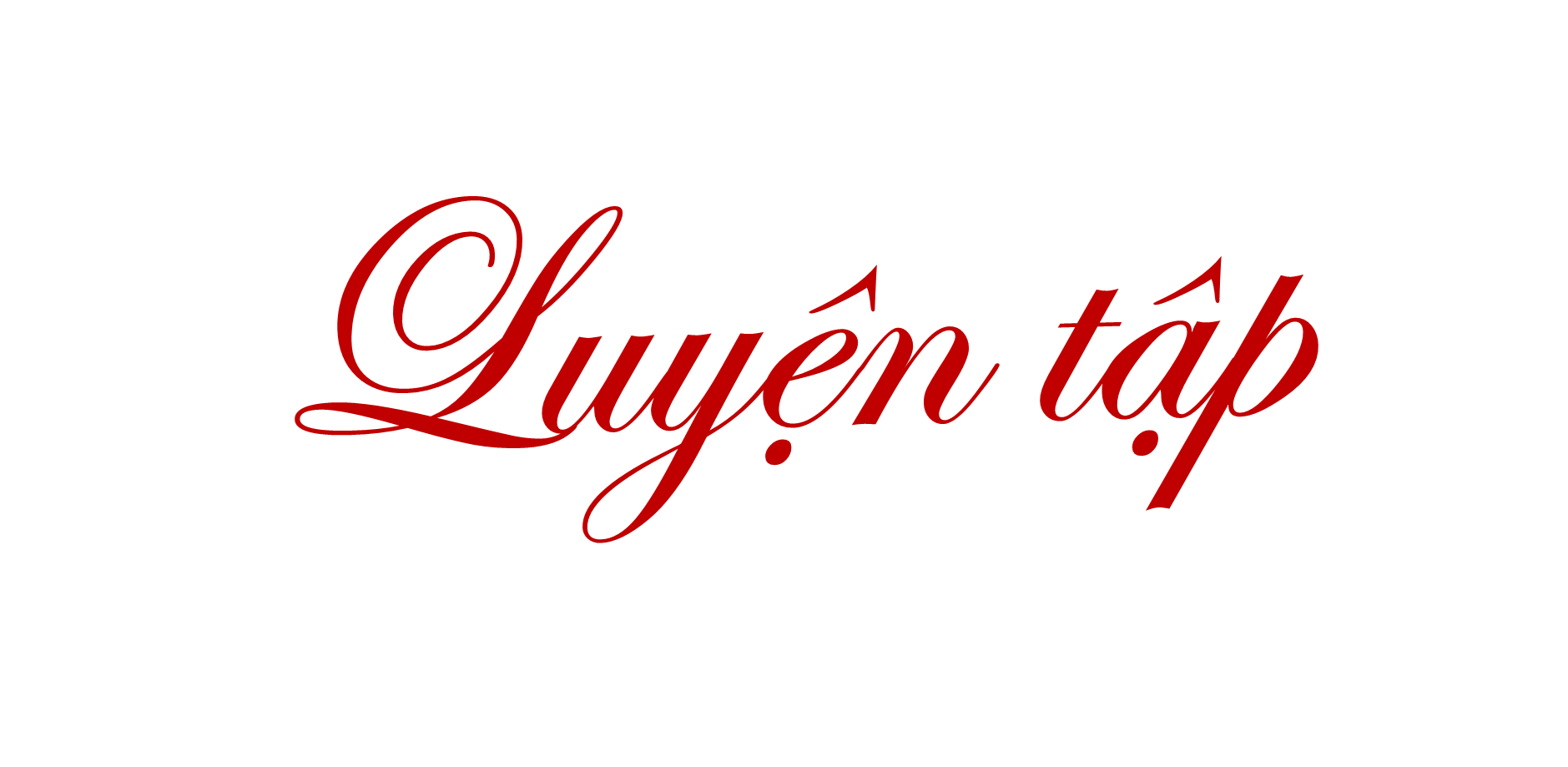 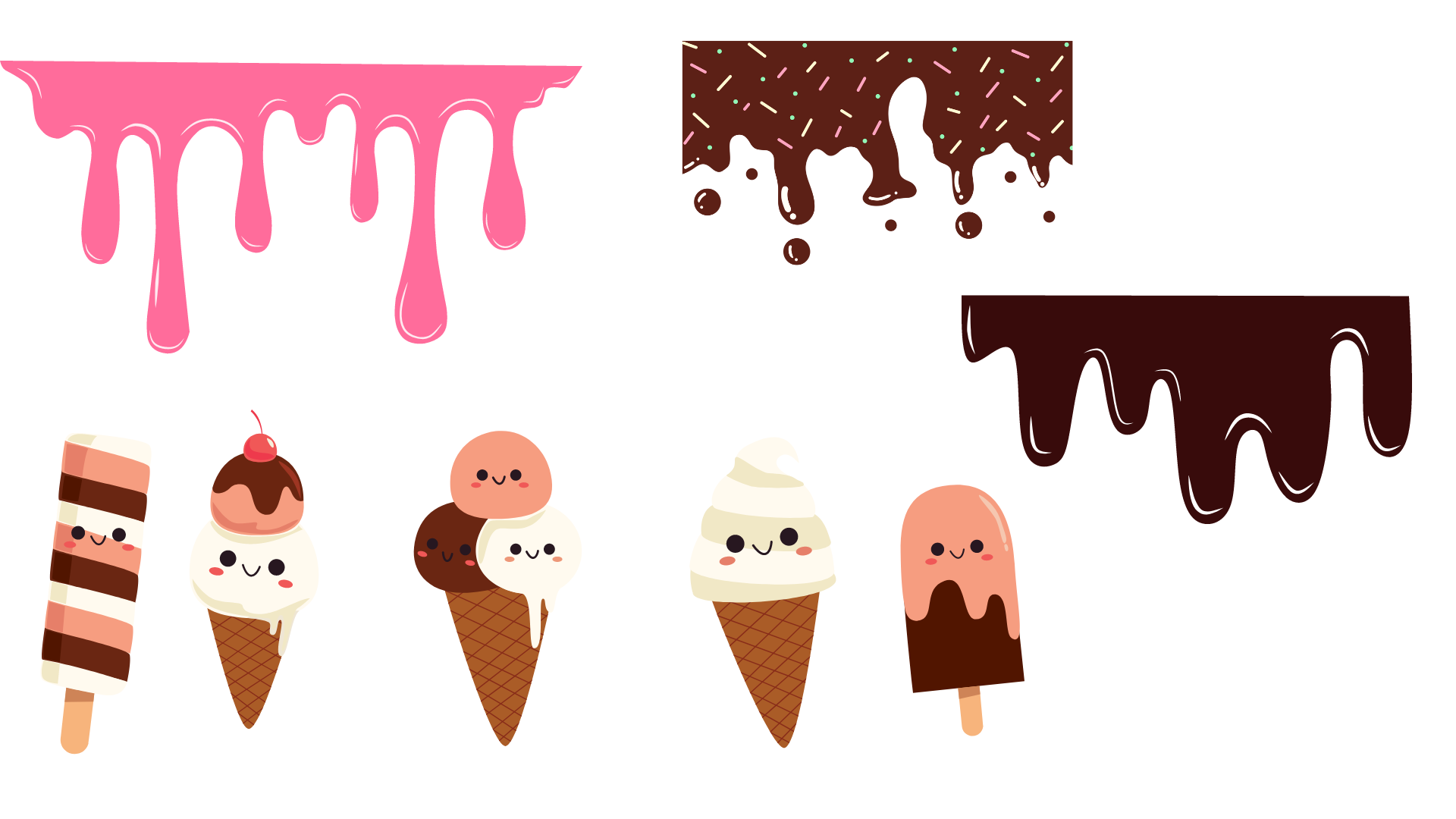 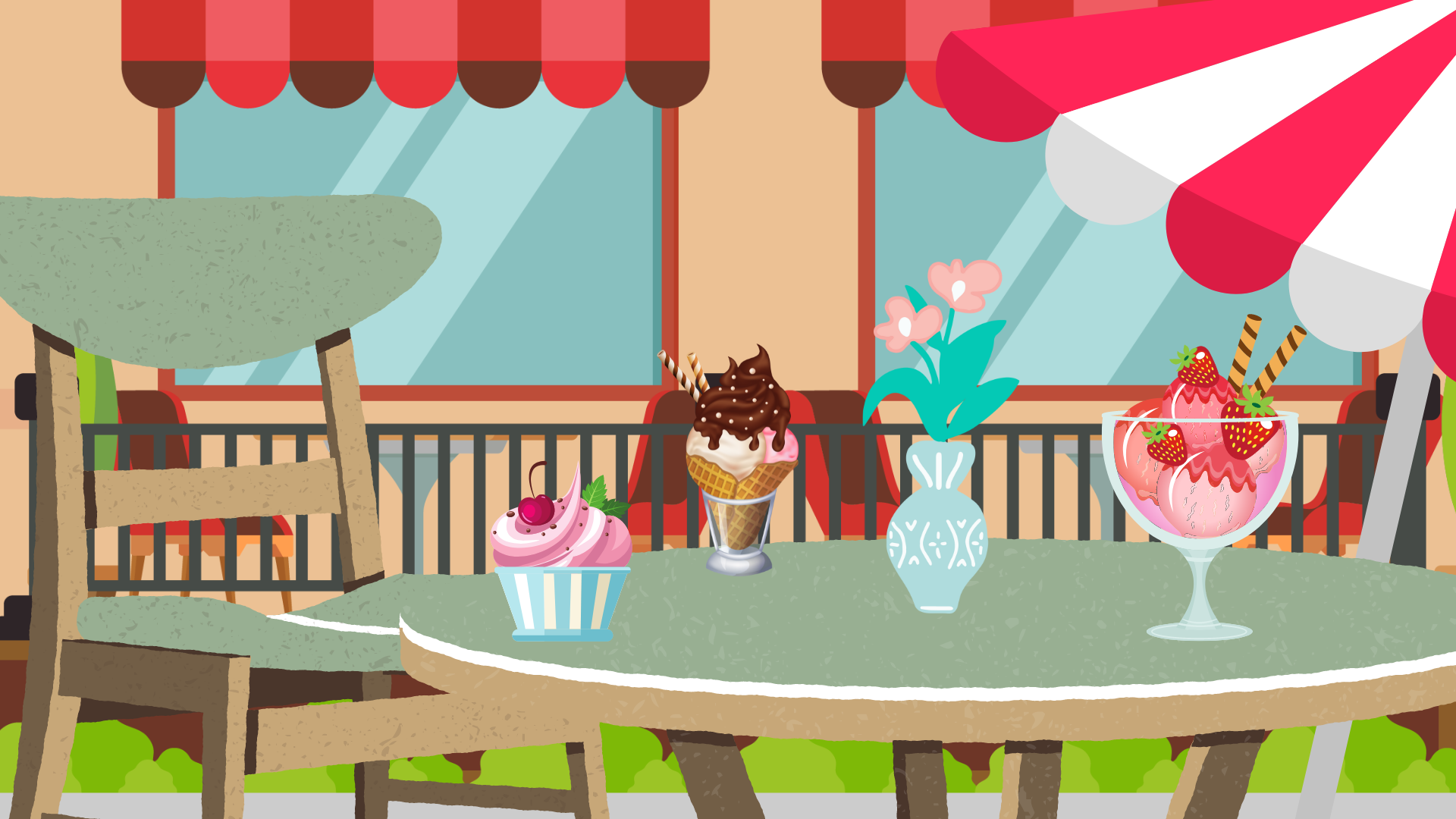 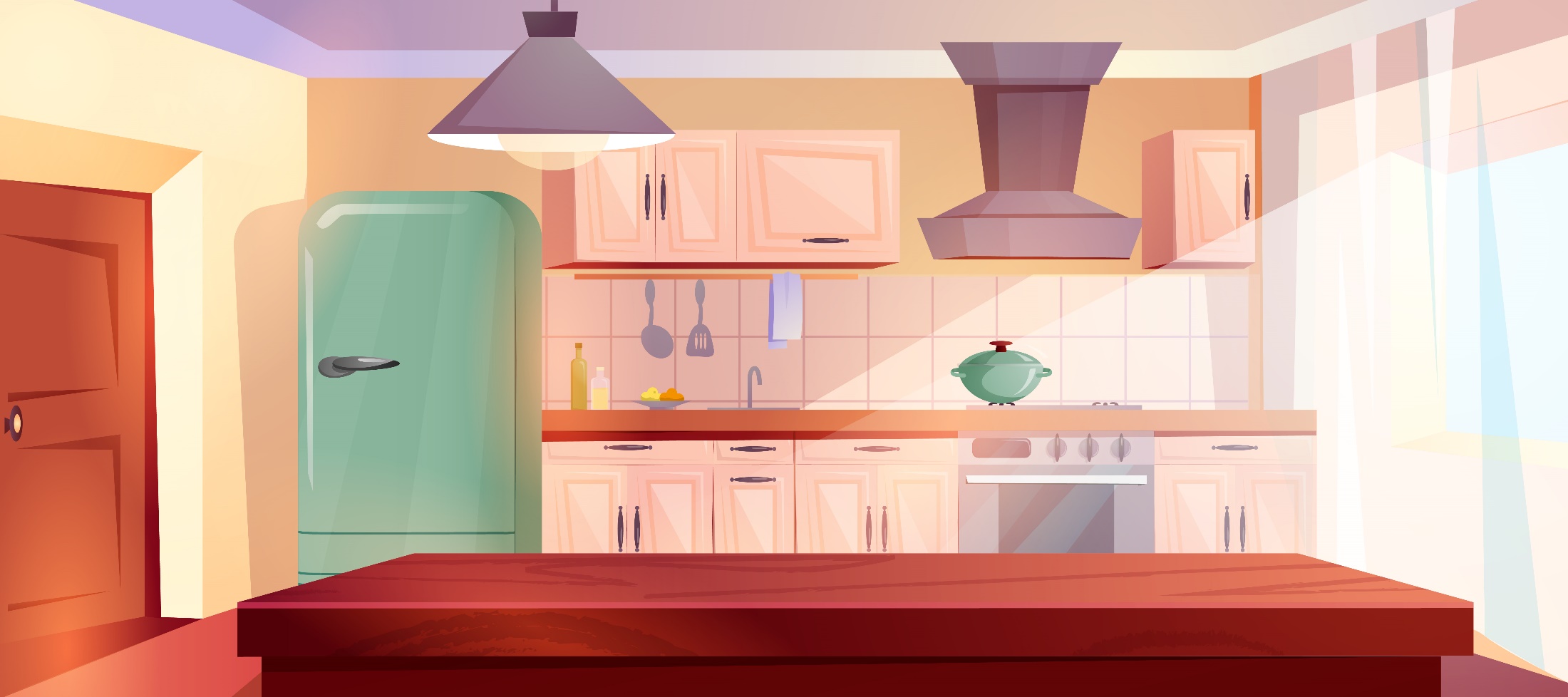 Chọn số đo phù hợp.
1
Diện tích trường học của Mai khoảng:
A. 1,5 ha                         
B. 1,5 m2                        
C. 1,5 dm2            
D. 1,5 cm2
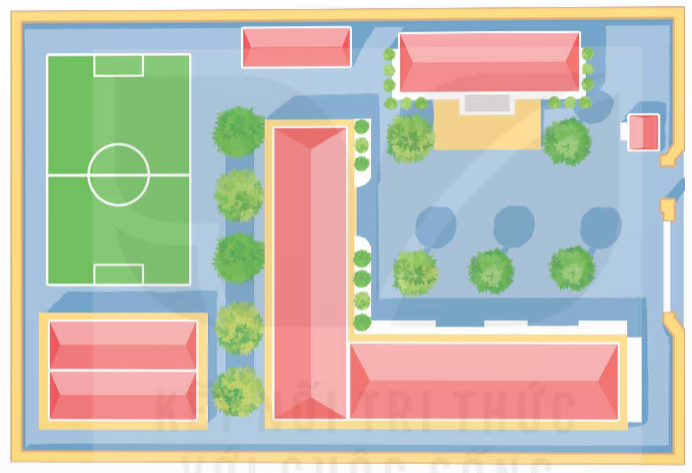 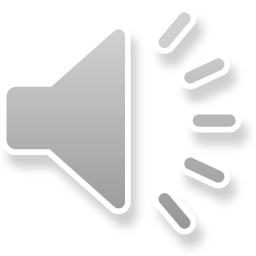 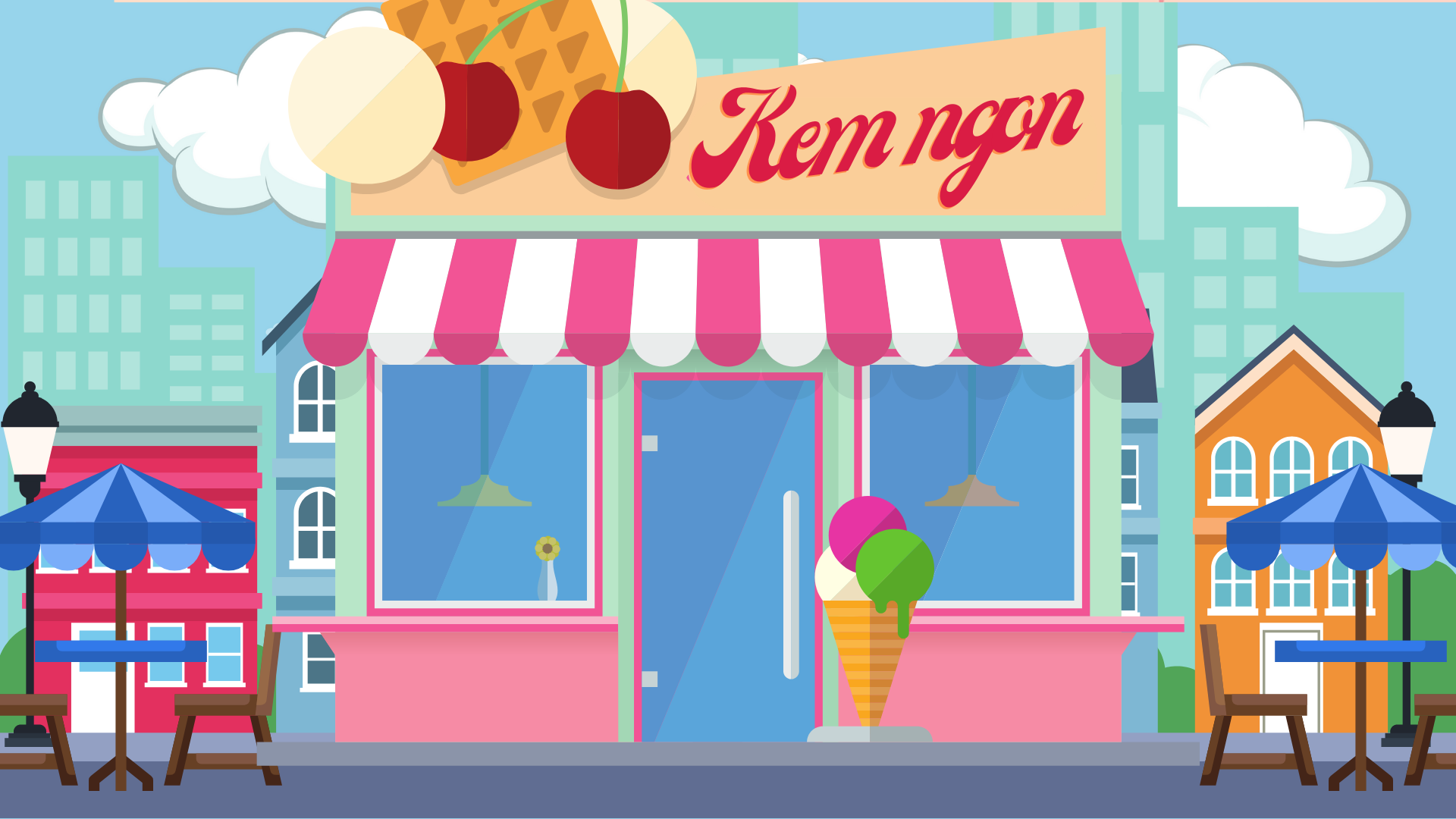 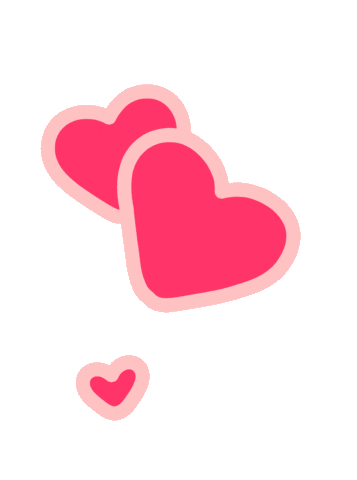 Kem ngon tuyệt! Mình sẽ quay lại quán kem của các bạn nữa đấy!.
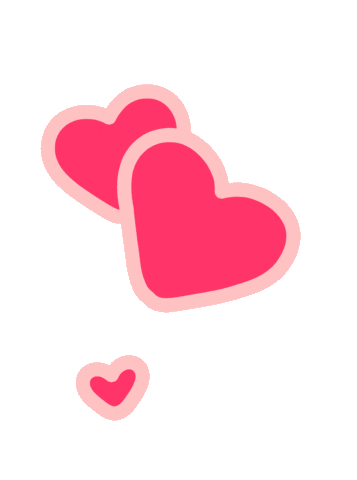 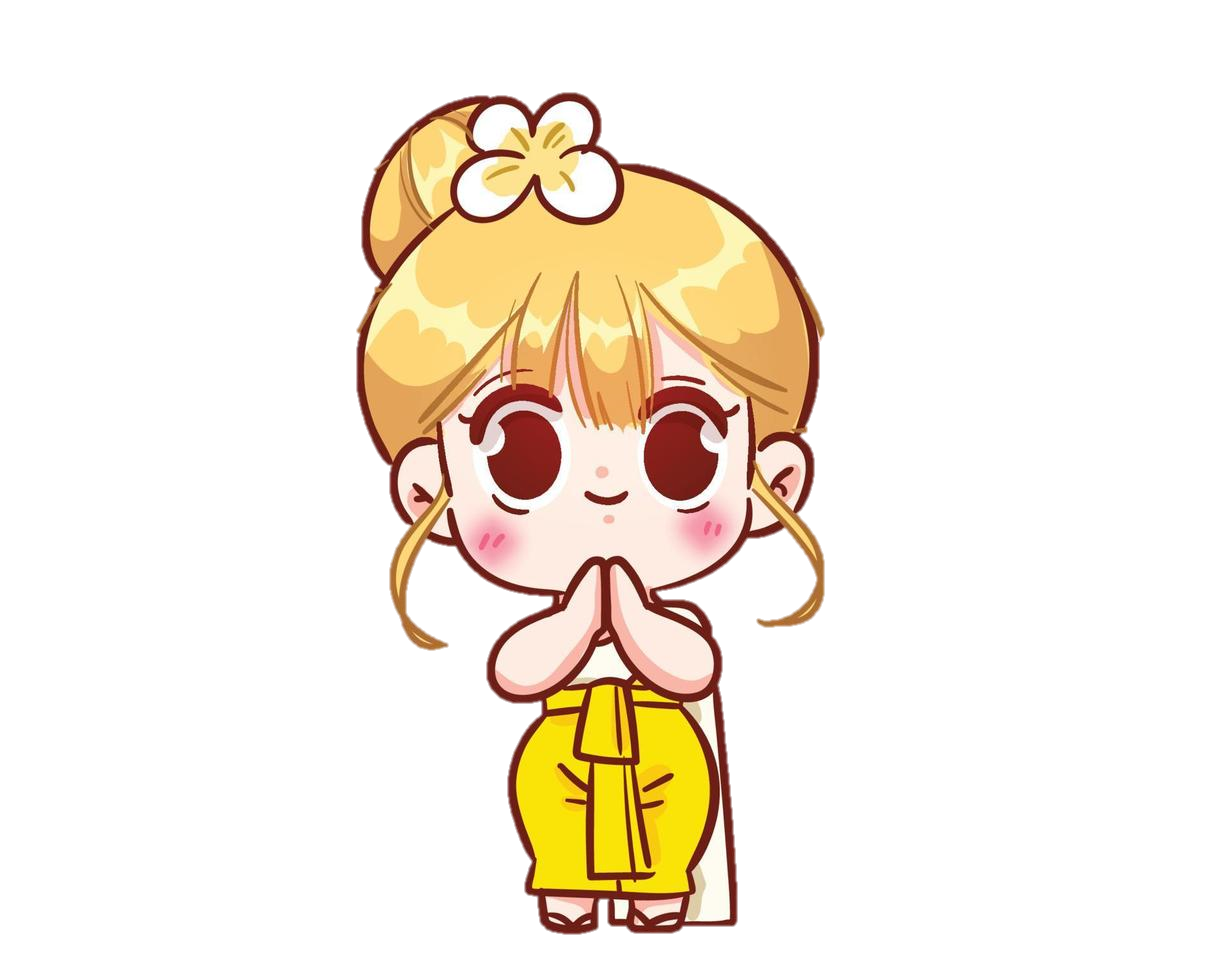 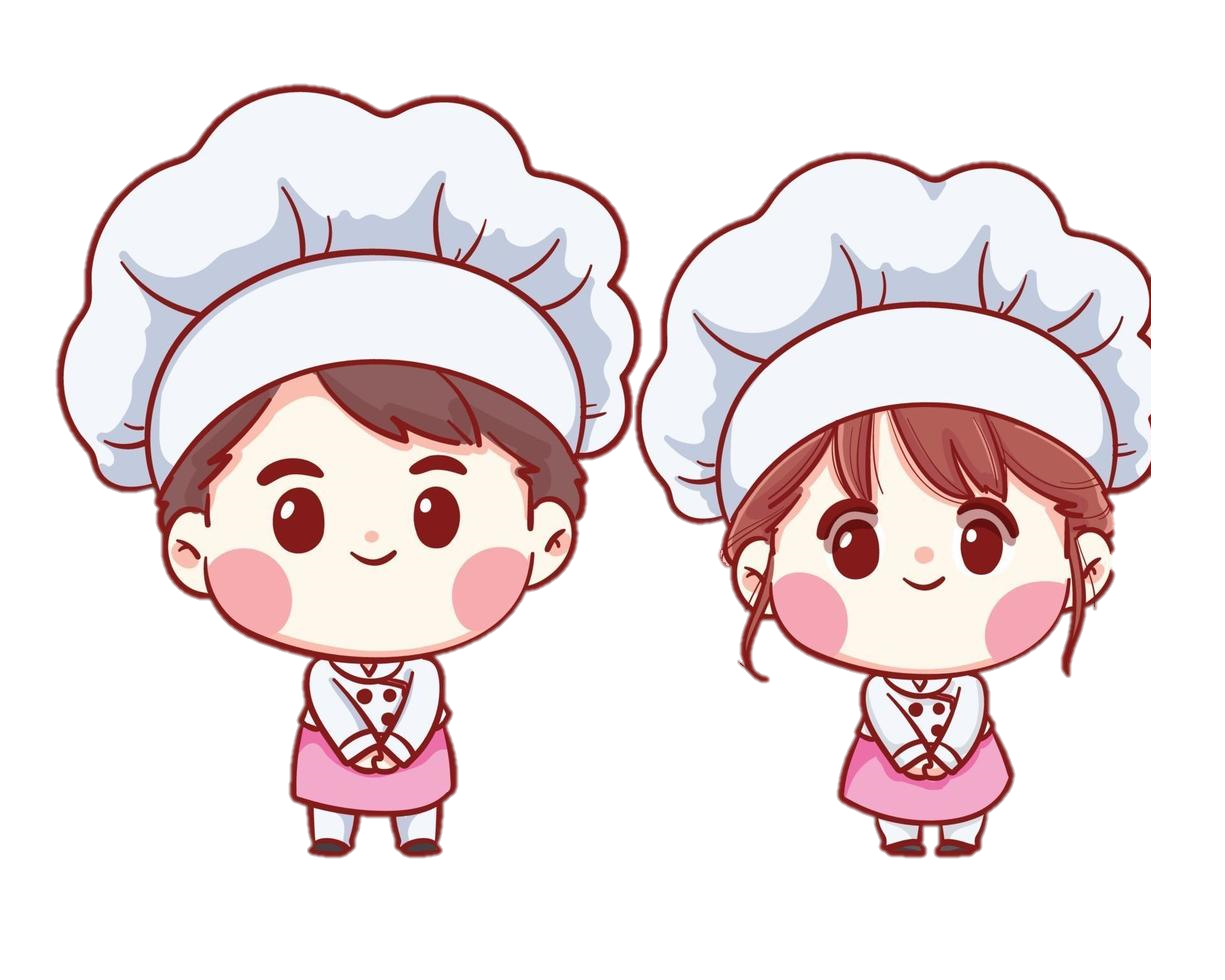 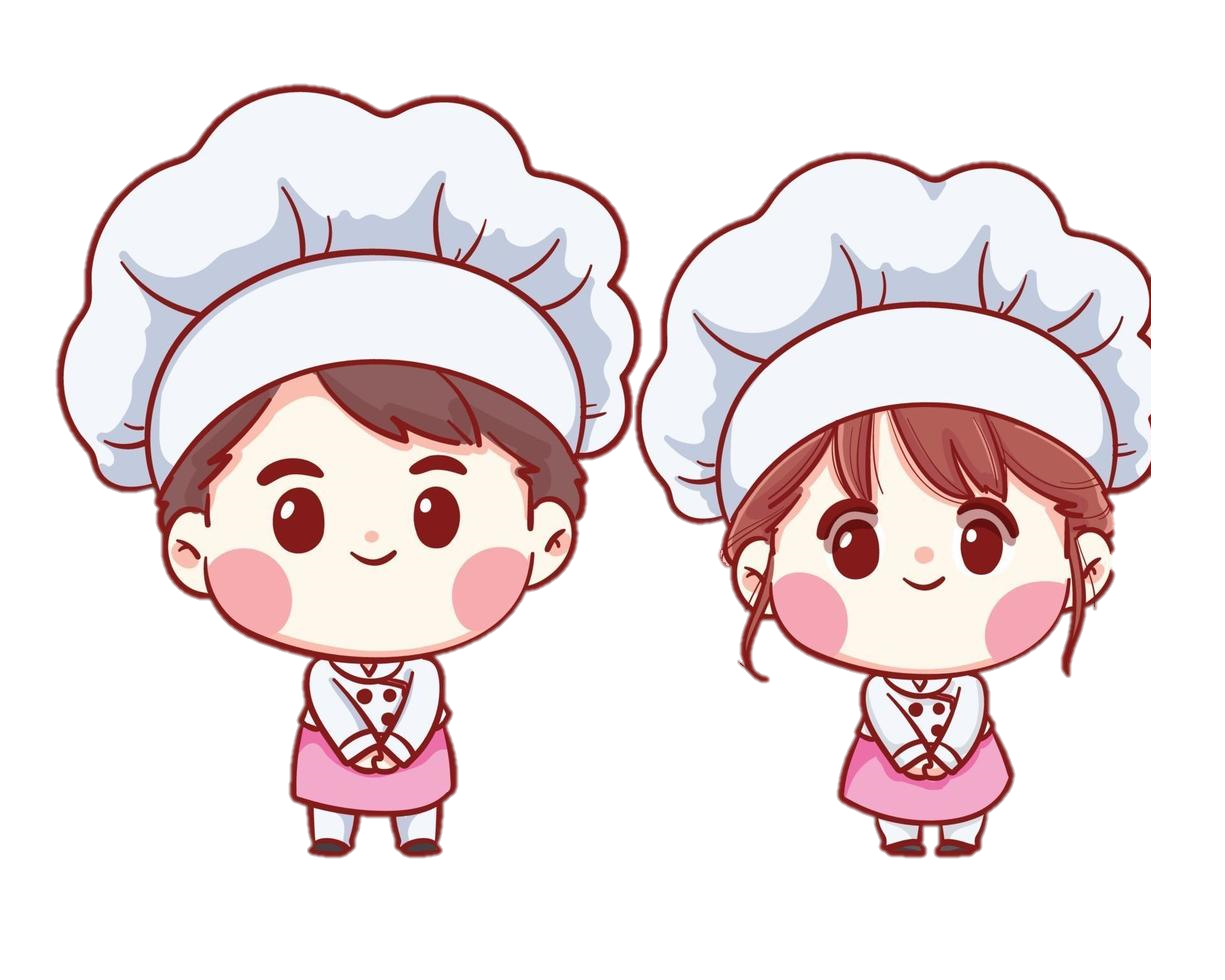 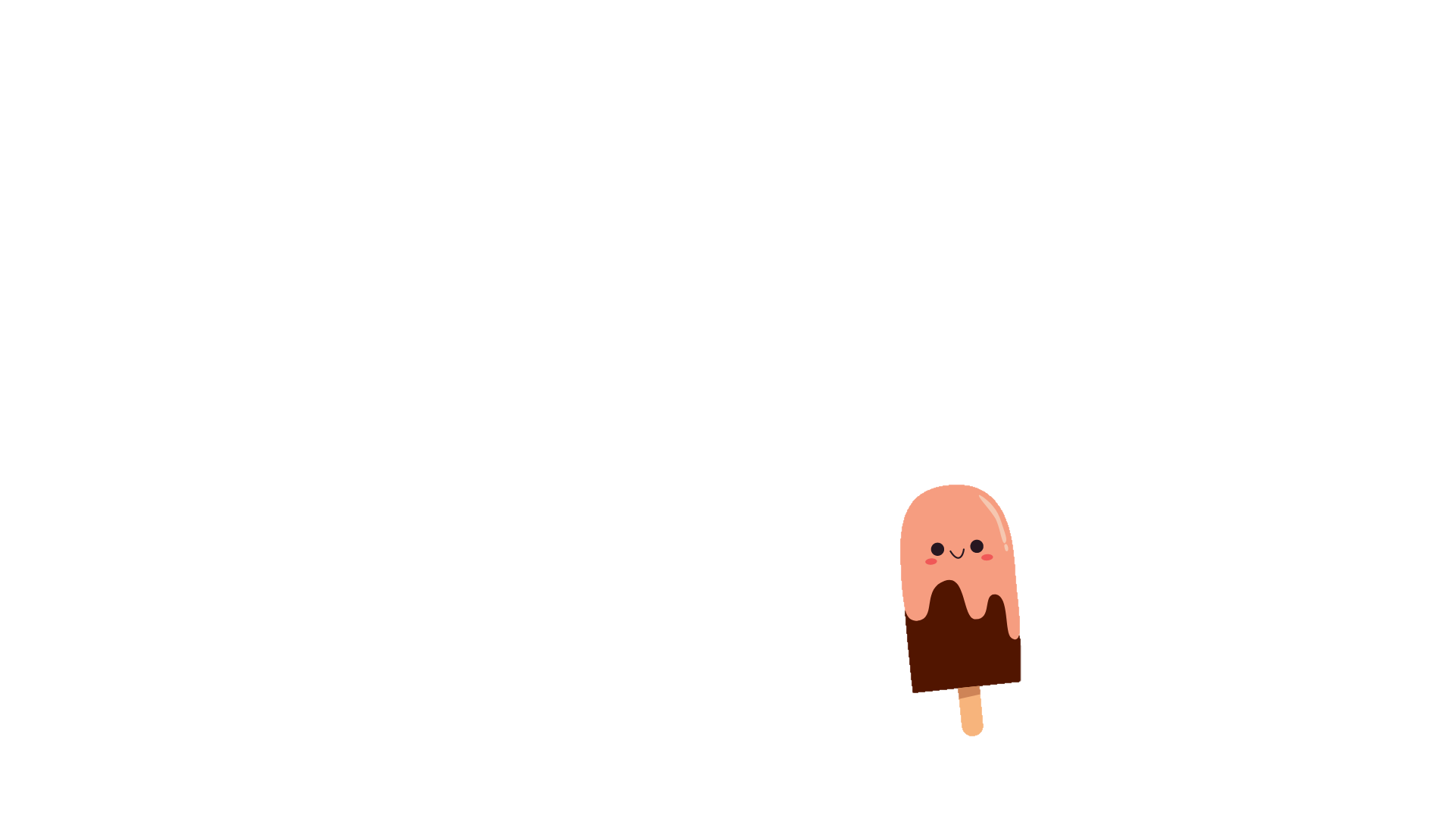 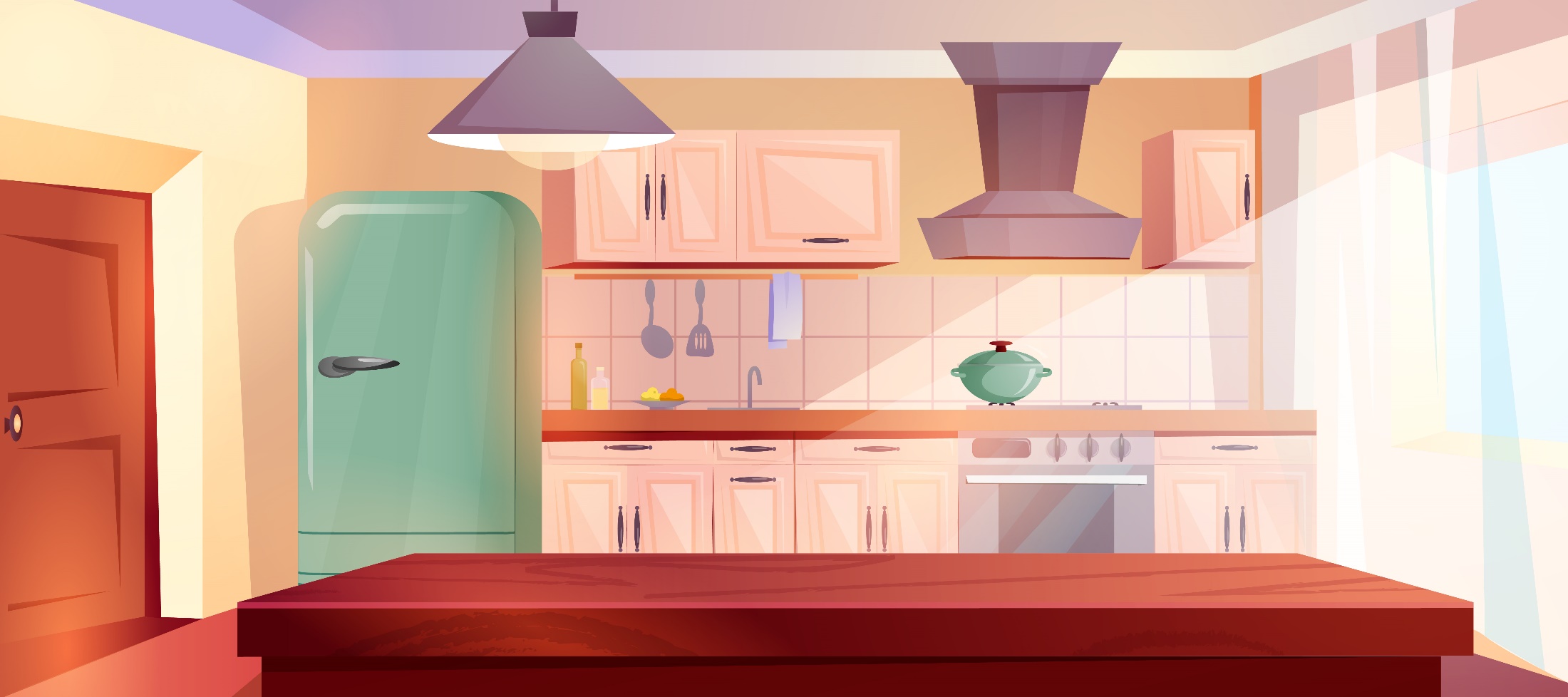 2
Viết các số đo dưới đây theo đơn vị héc-ta.
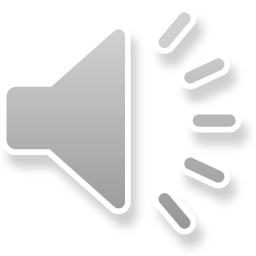 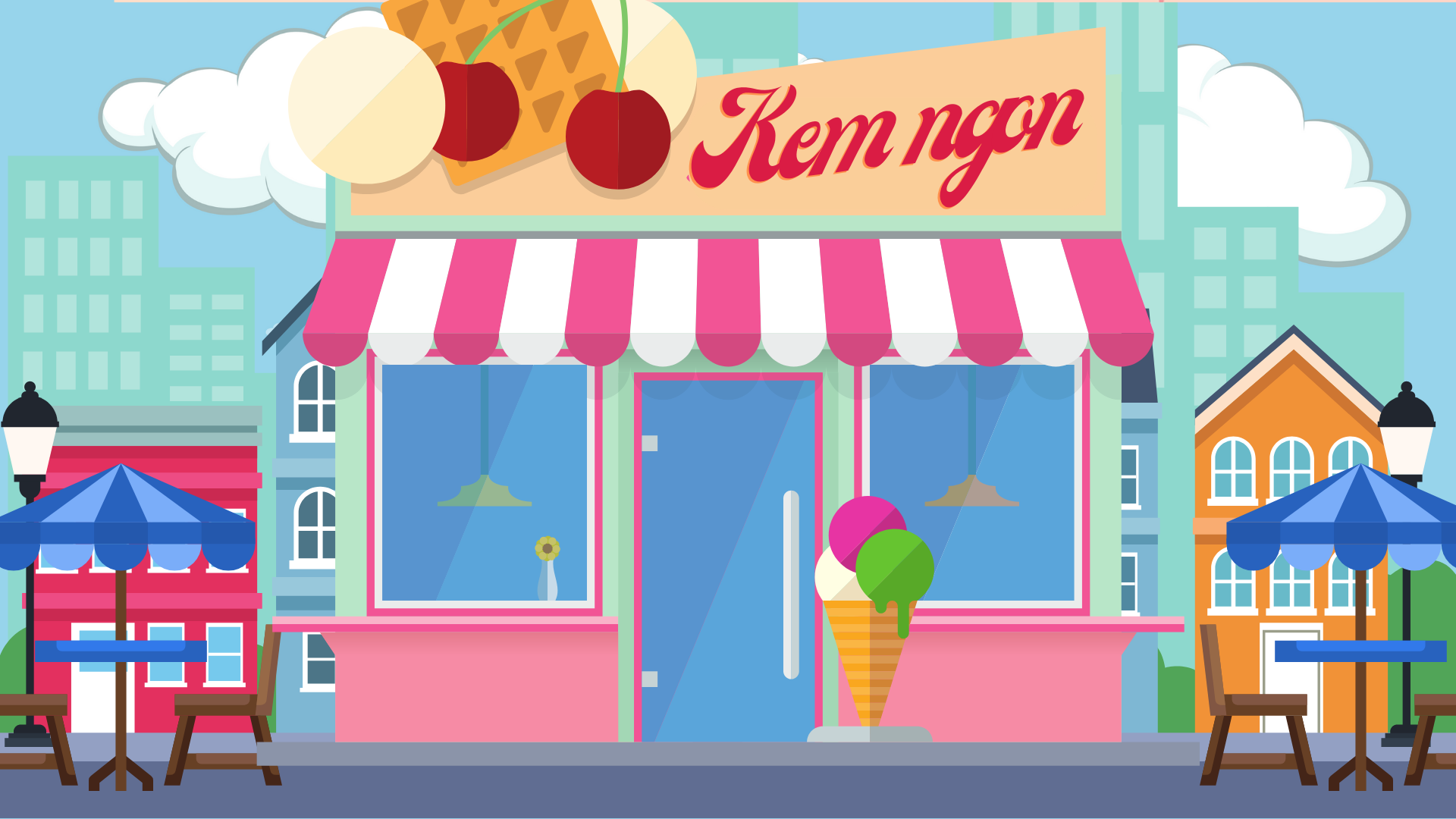 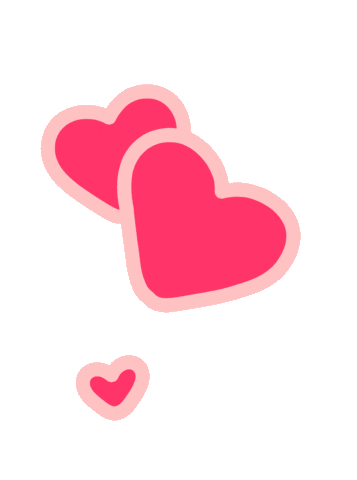 Tiệm kem các cháu rất ngon! Bà thích lắm!
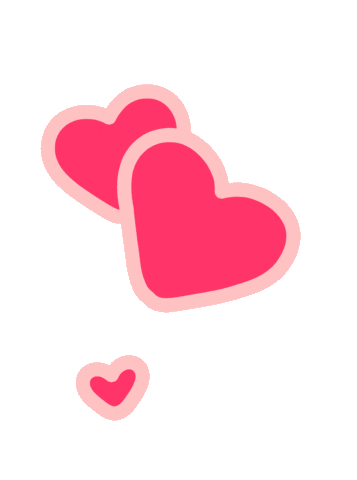 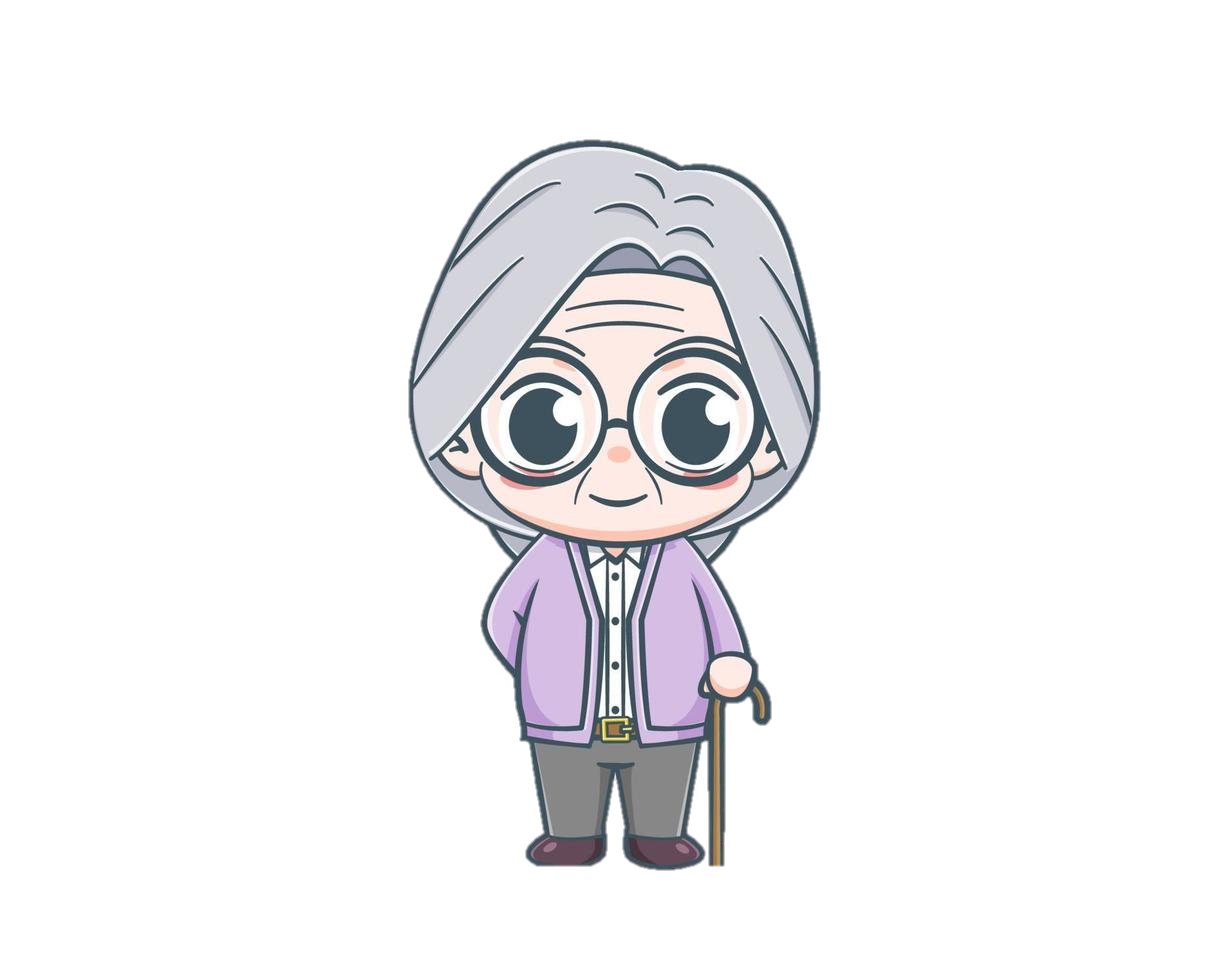 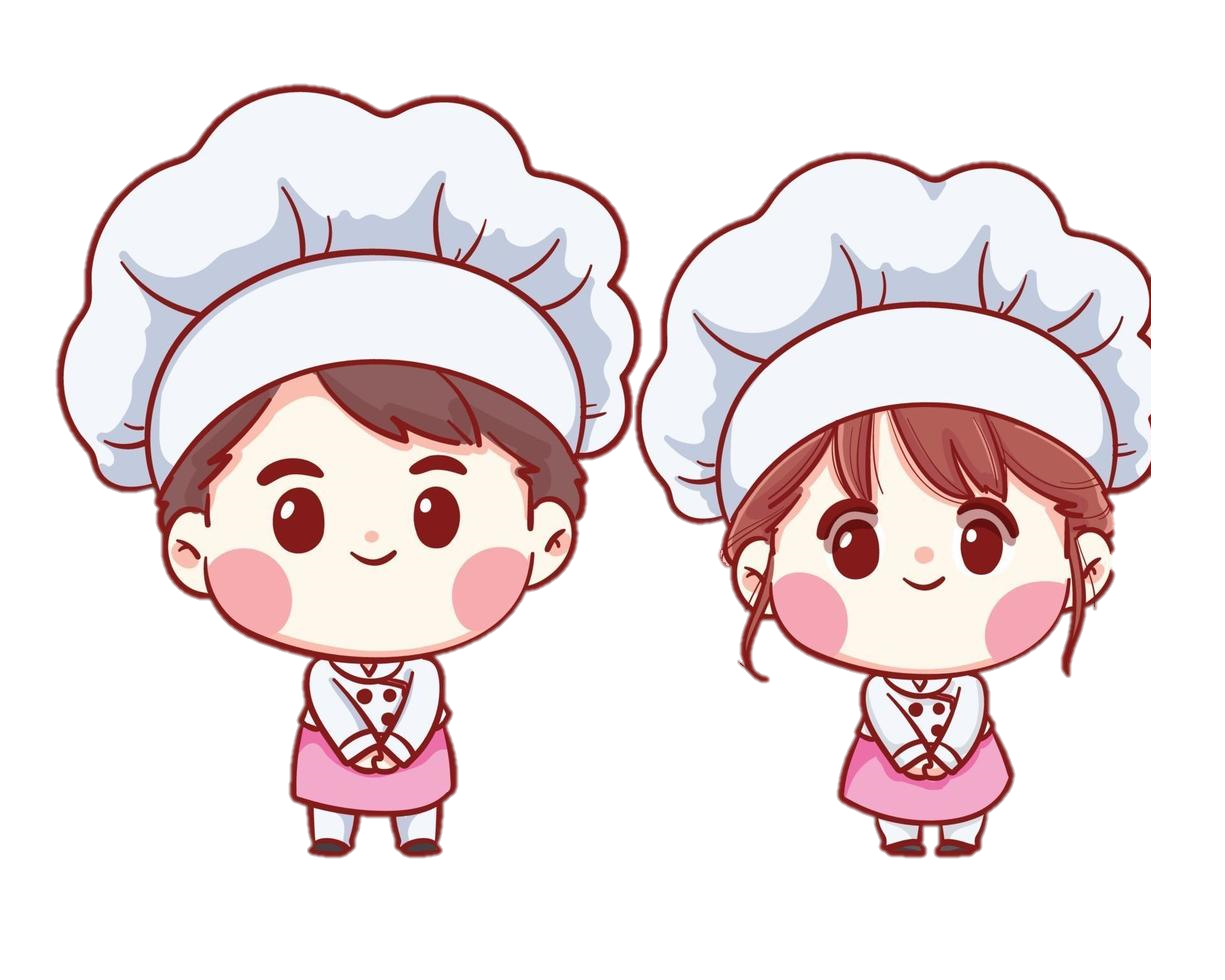 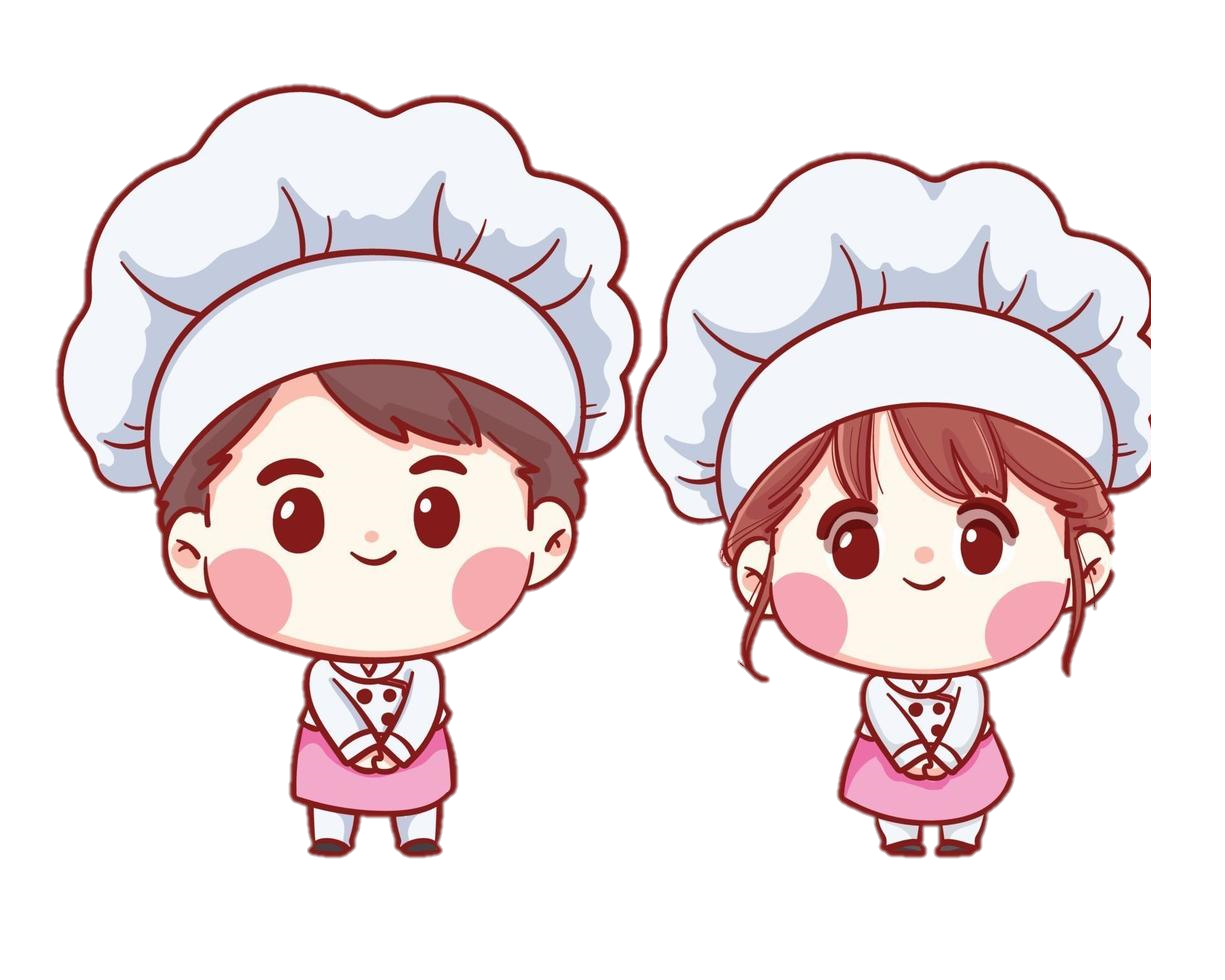 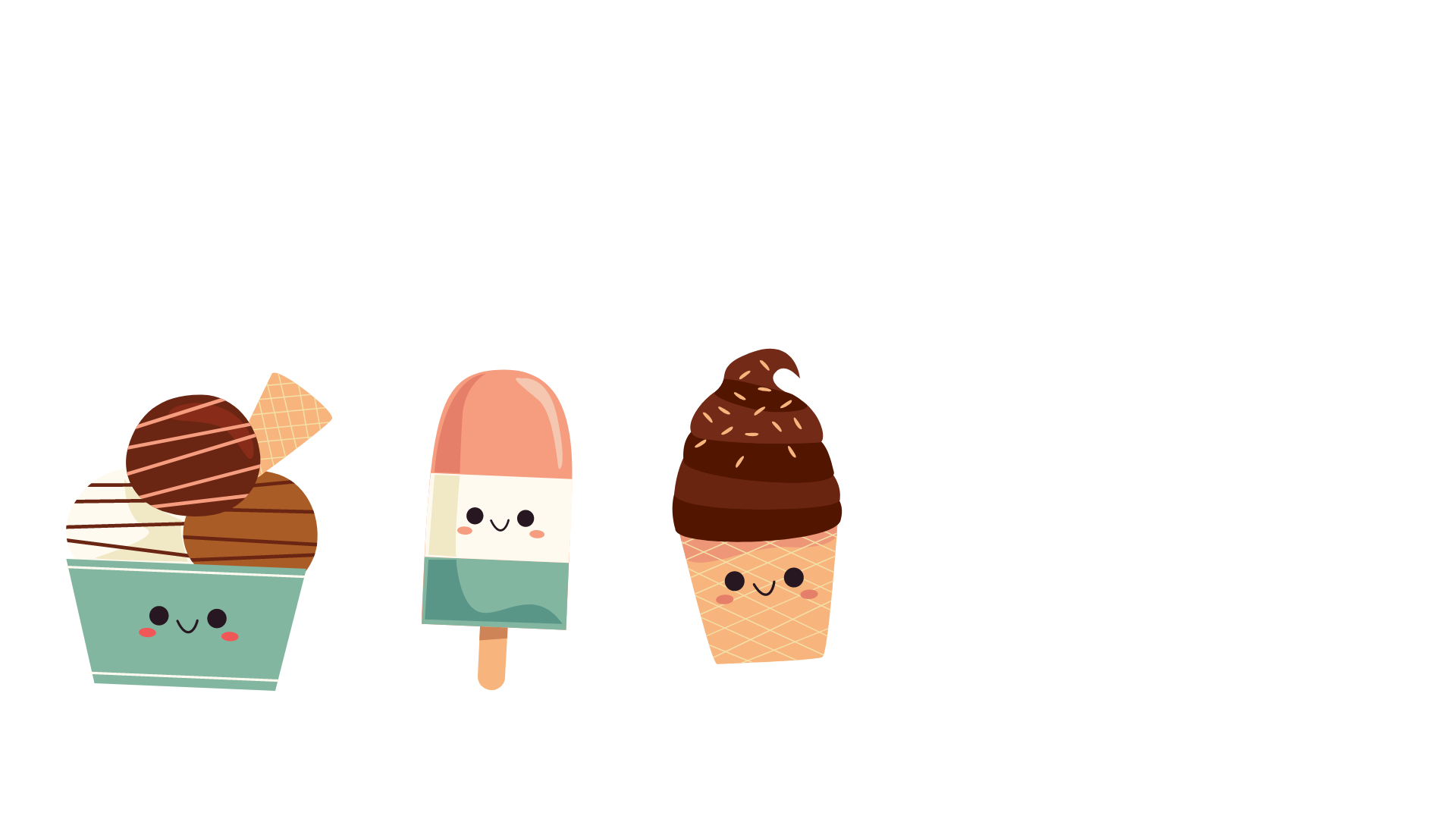 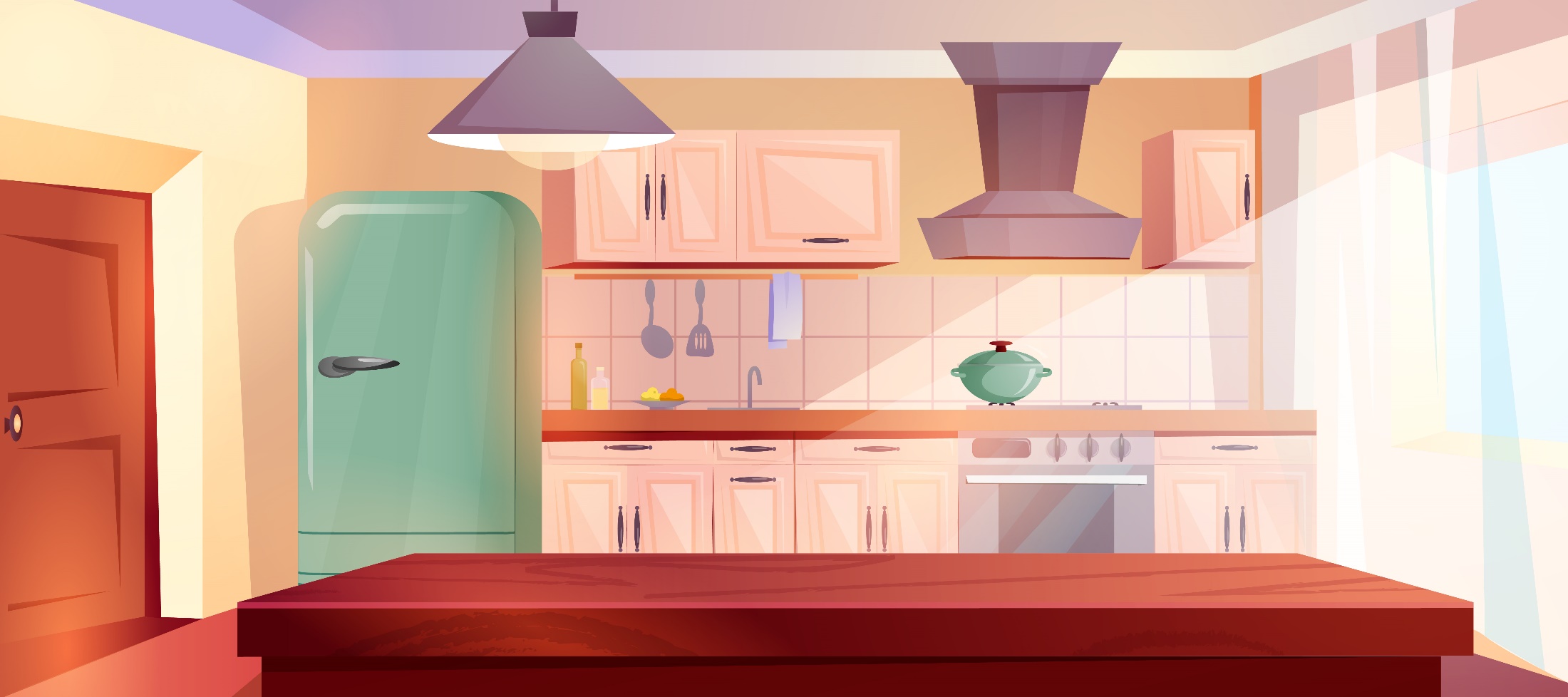 3
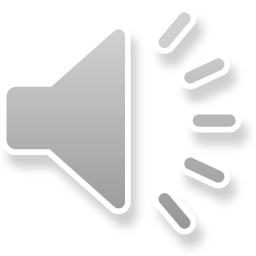 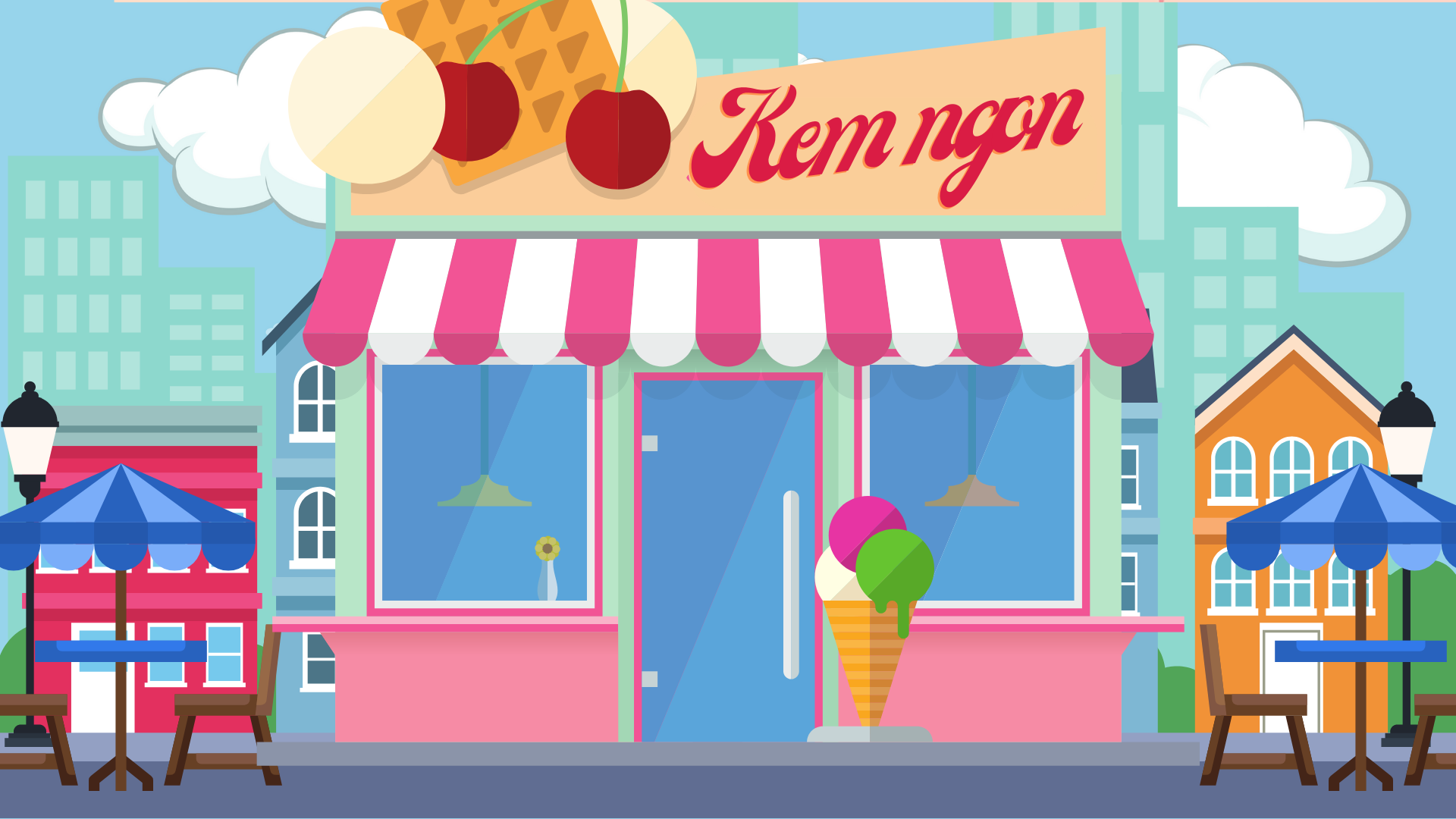 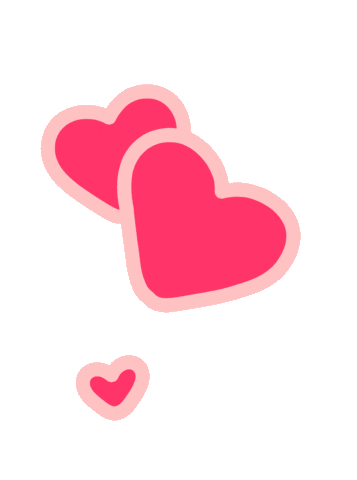 Ngon quá! Cảm ơn các bạn nhé!
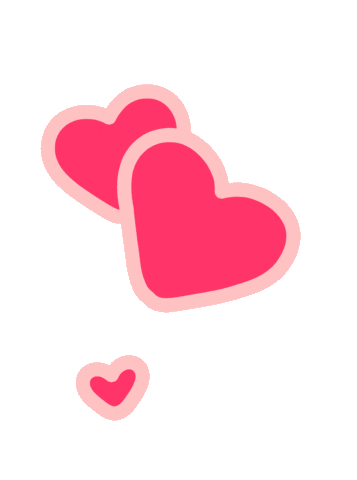 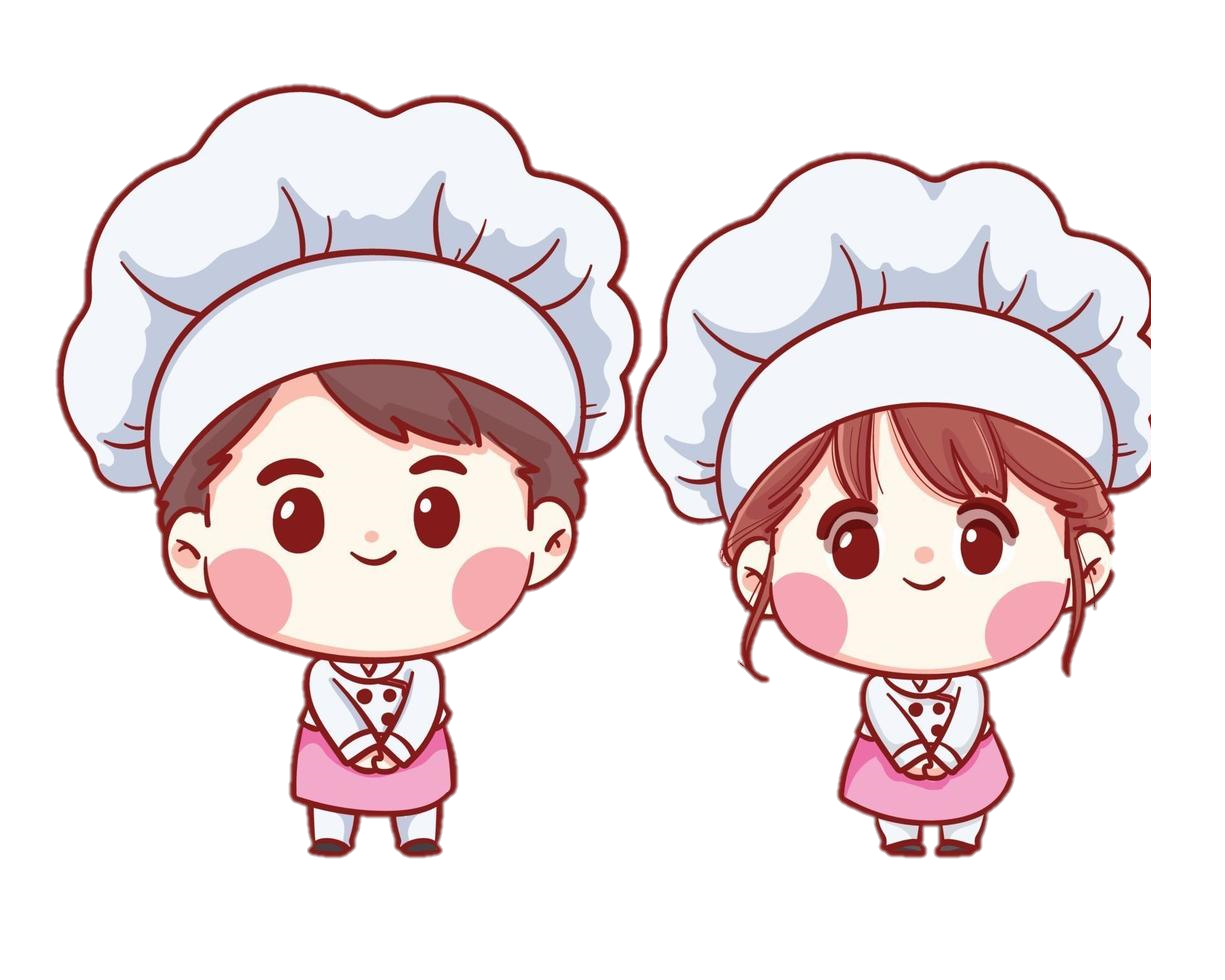 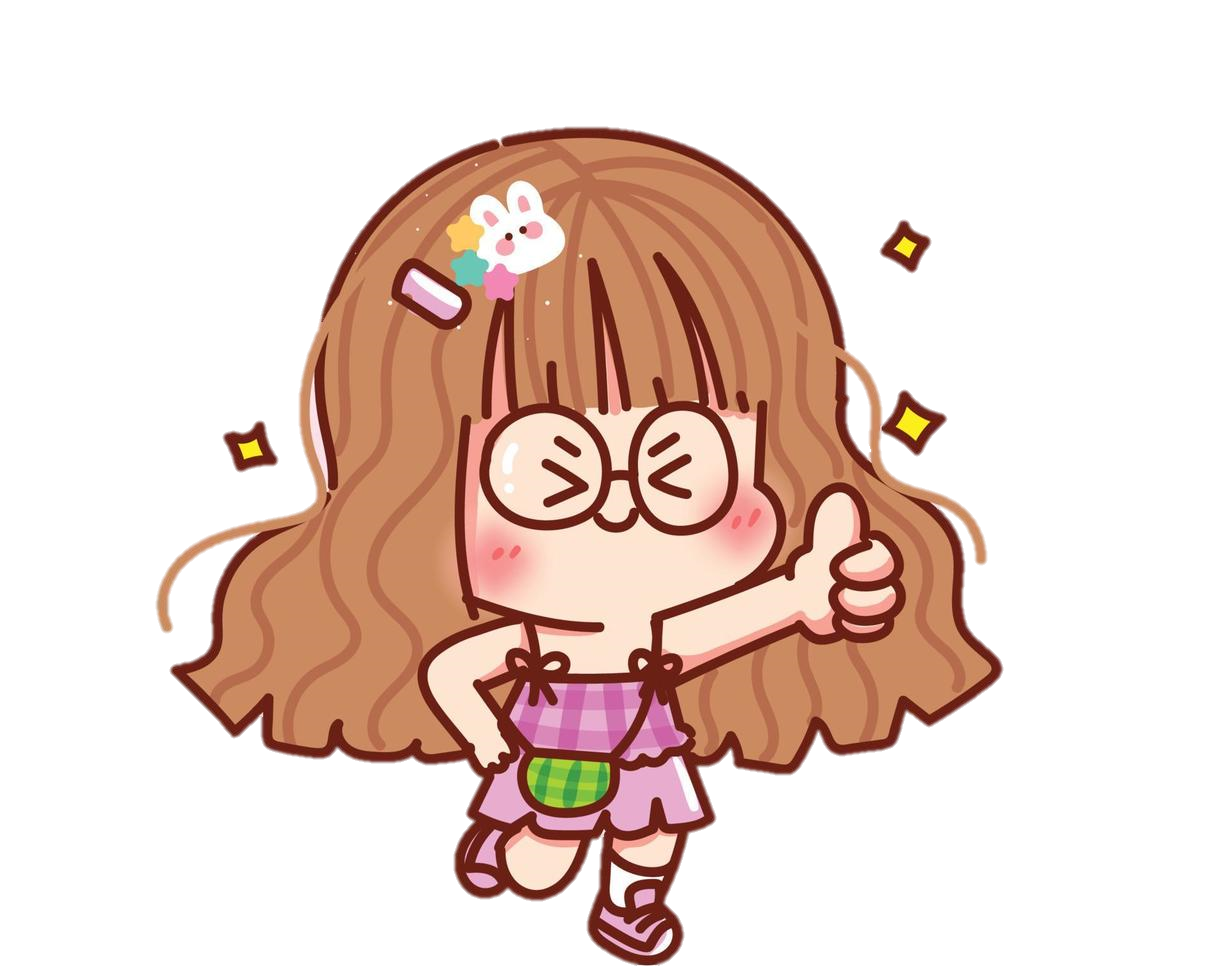 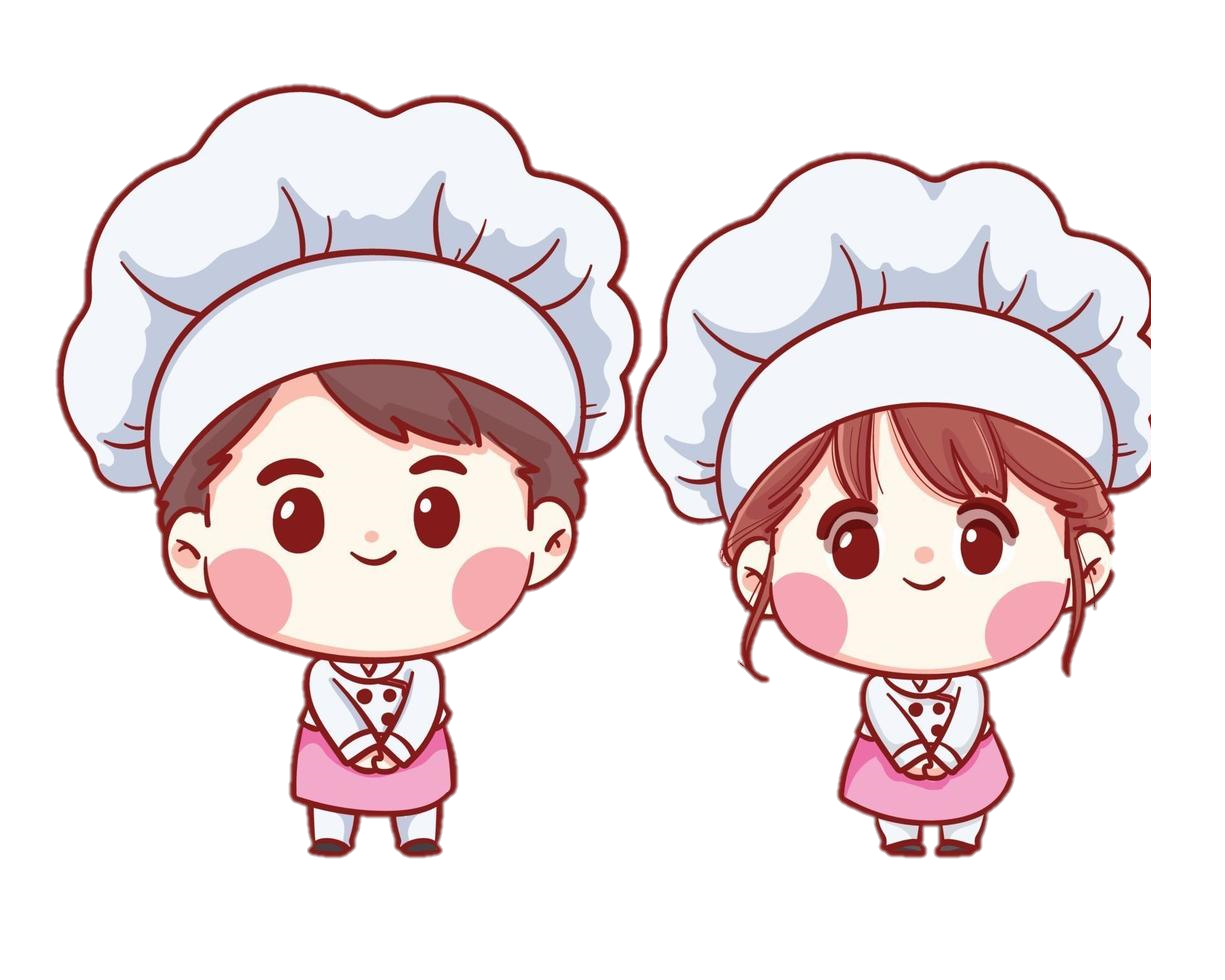 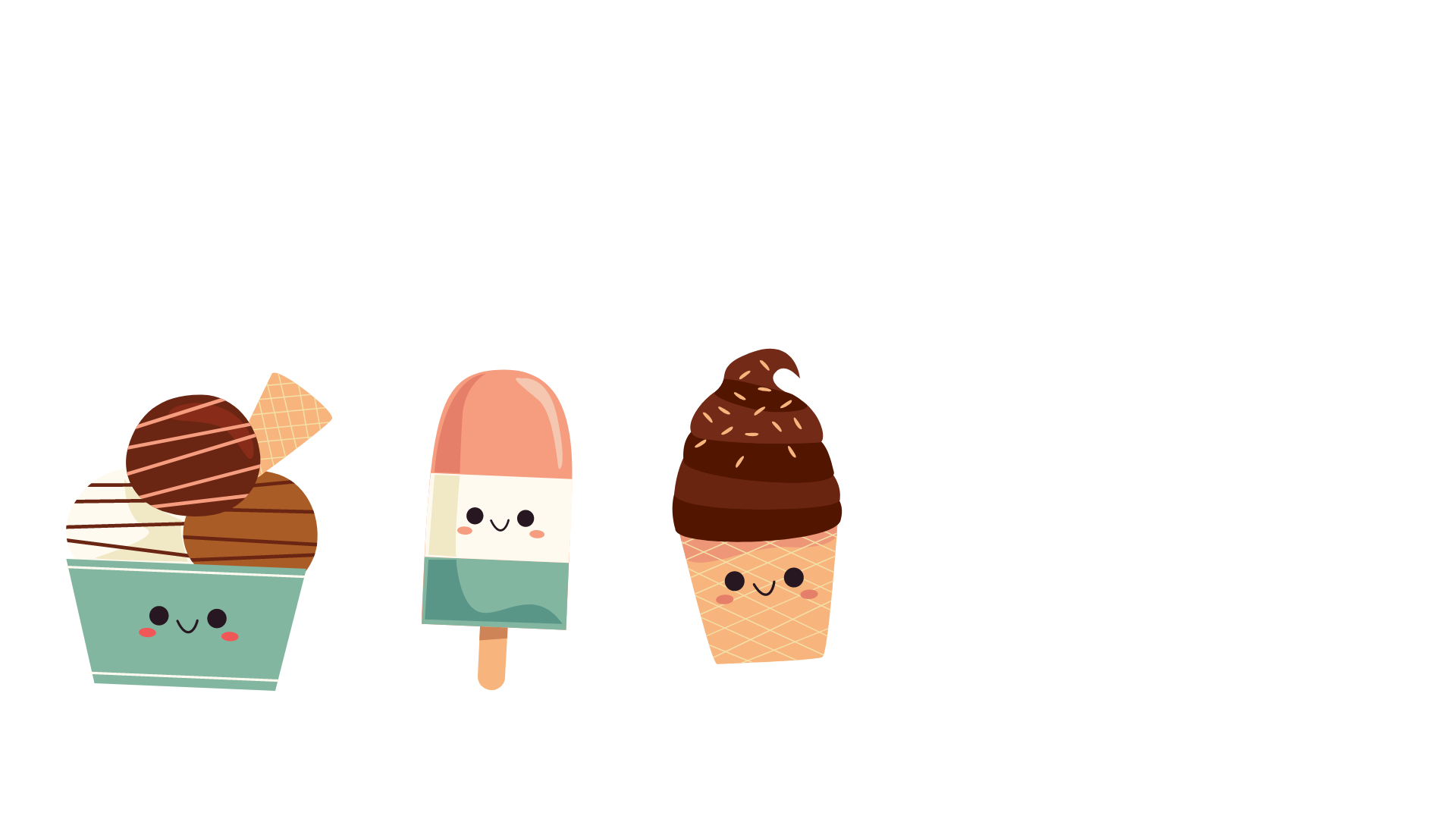 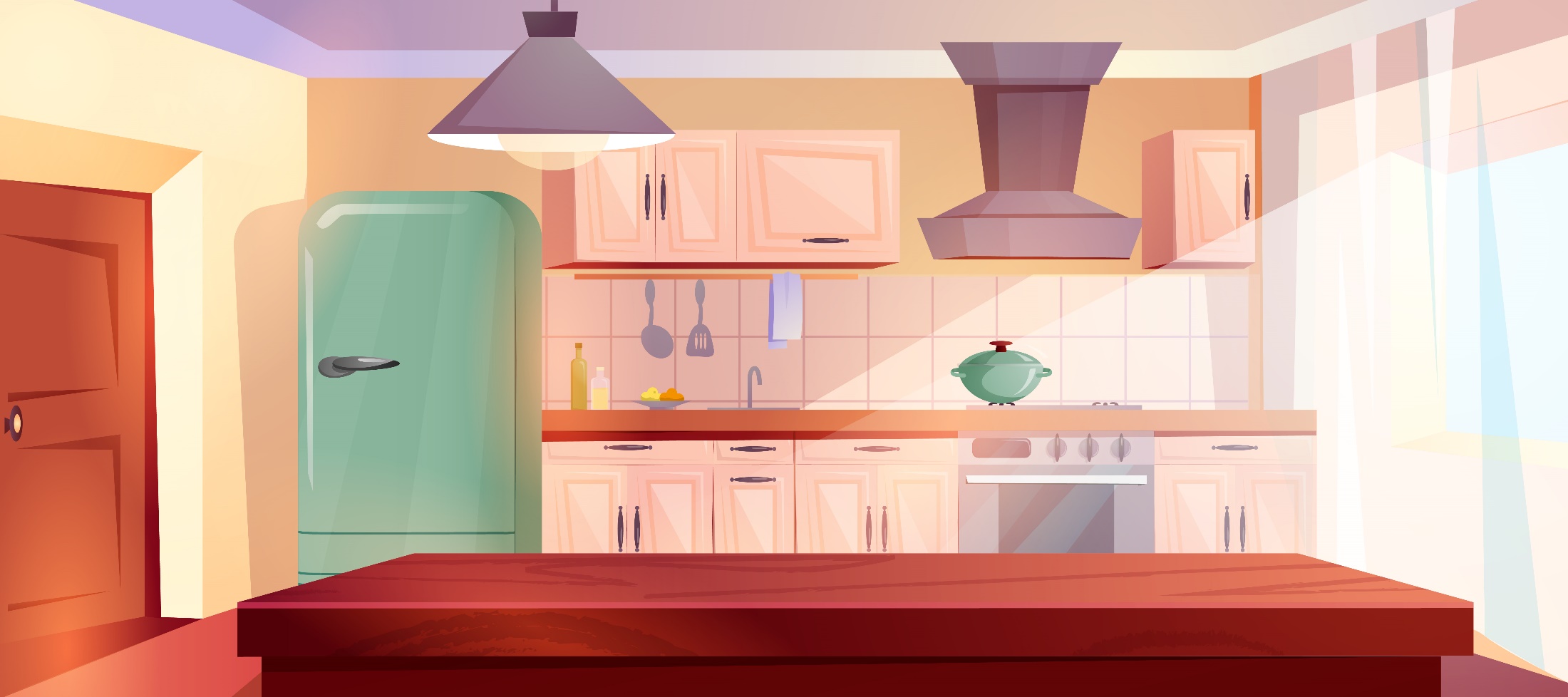 Một mảnh đất dạng hình chữ nhật được chia thành các phần như hình vẽ dưới đây. Biết phần đất có dạng hình chữ nhật màu vàng được dùng để xây nhà máy. Hỏi người ta dùng bao nhiêu héc – ta để xây nhà máy?
4
Bài giải:
Chiều dài phần đất xây nhà máy là:
30 × 6 = 180 (m)
Chiều rộng phần đất xây nhà máy là:
30 × 3 = 90 (m)
Diện tích phần đất xây nhà máy là:
180 × 90 = 16 200 (m2)
Người ta dùng số héc-ta xây nhà máy là:
16 200 : 10 000 = 1,62 (ha)
Đáp số: 1,62 ha
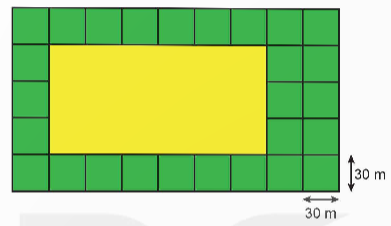 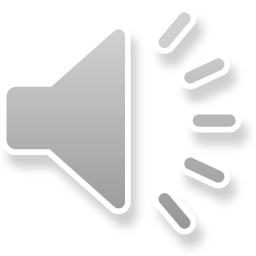 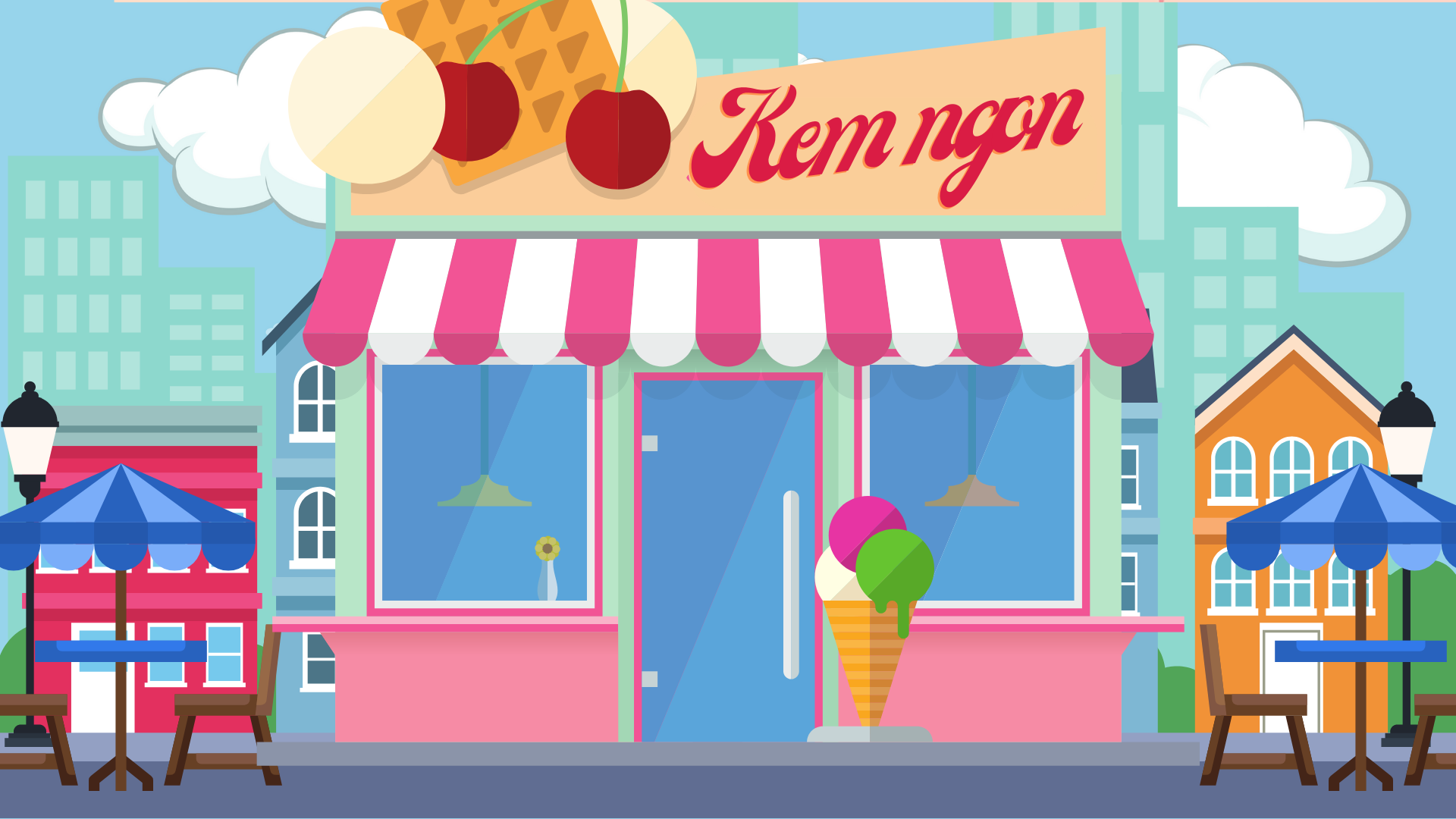 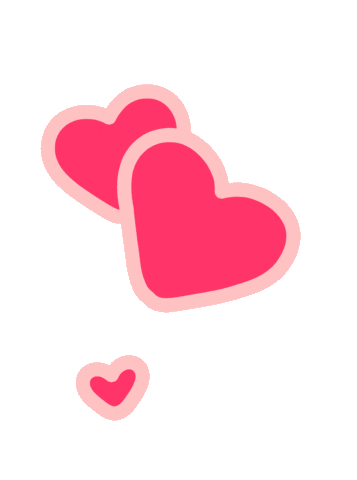 Kem ngon tuyệt! Cảm ơn các bạn đã phục vụ nhiệt tình
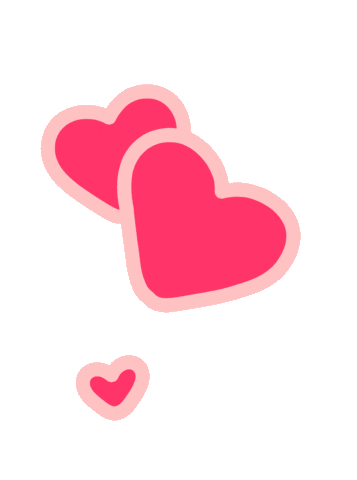 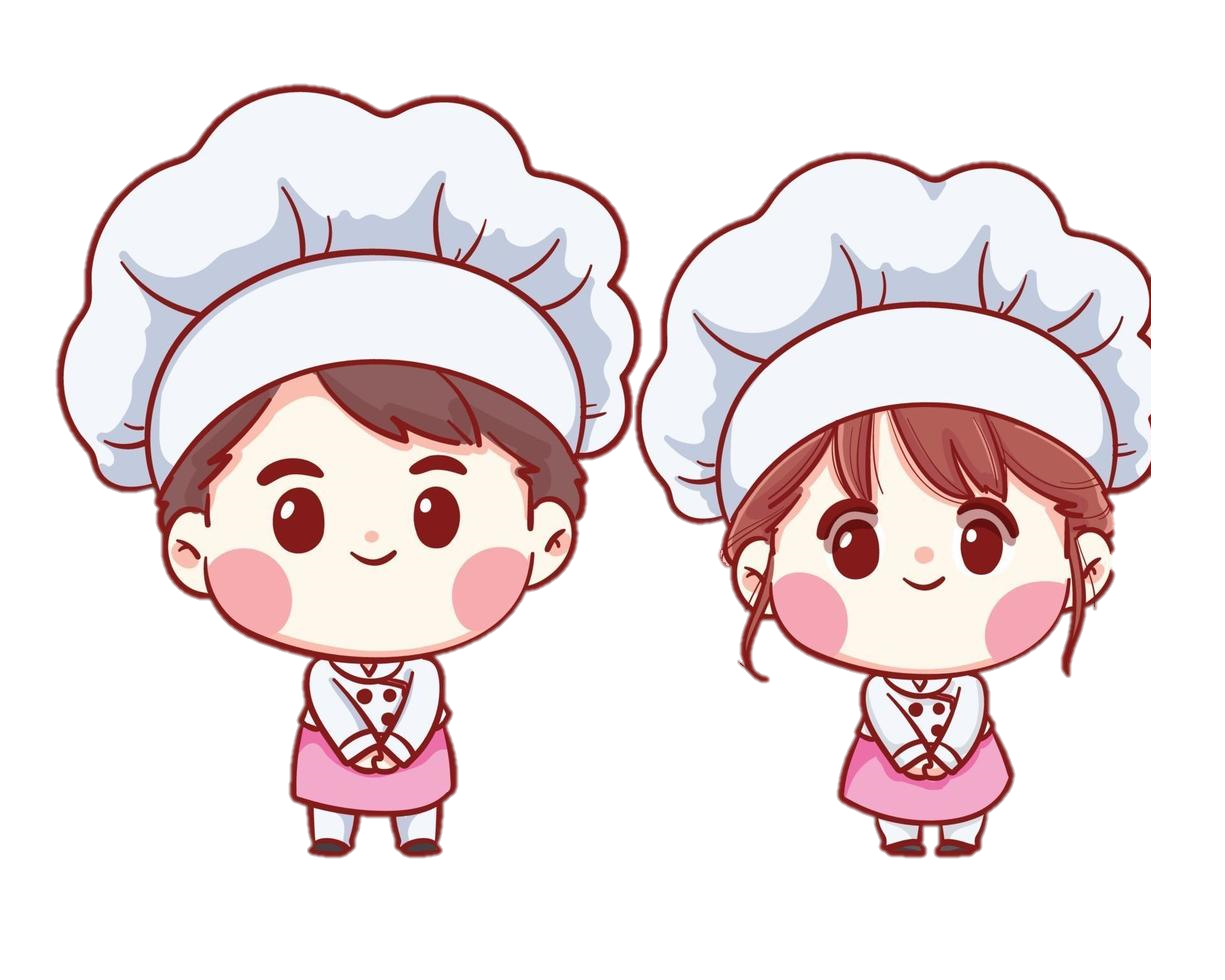 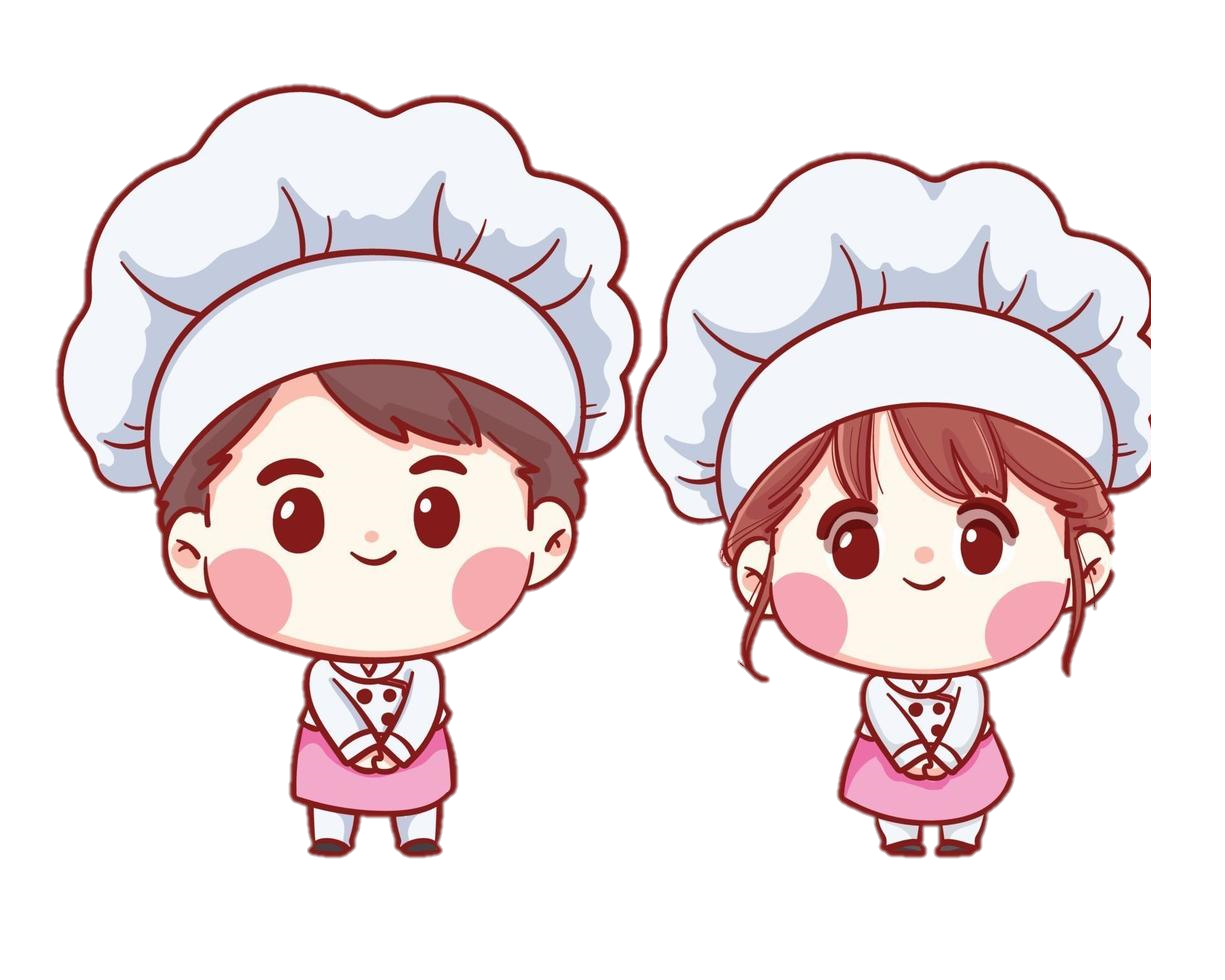 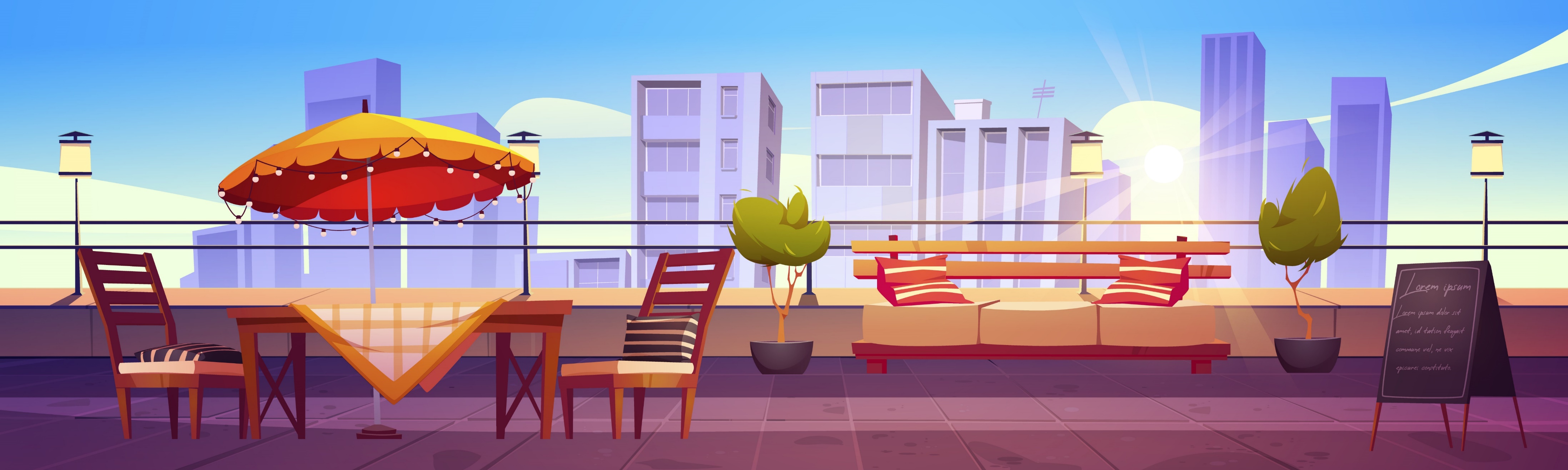 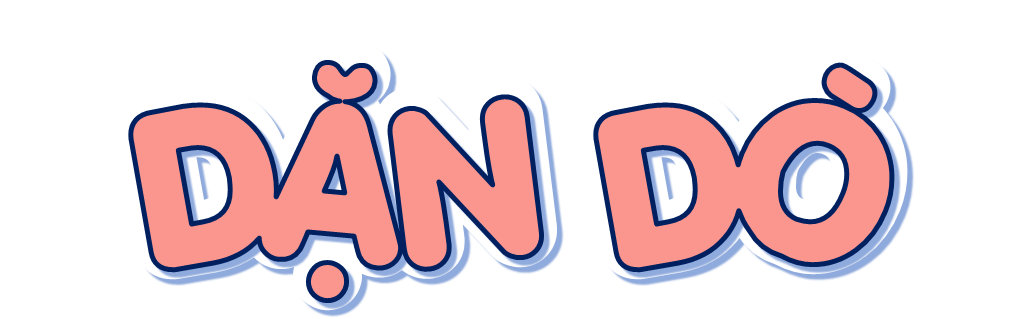 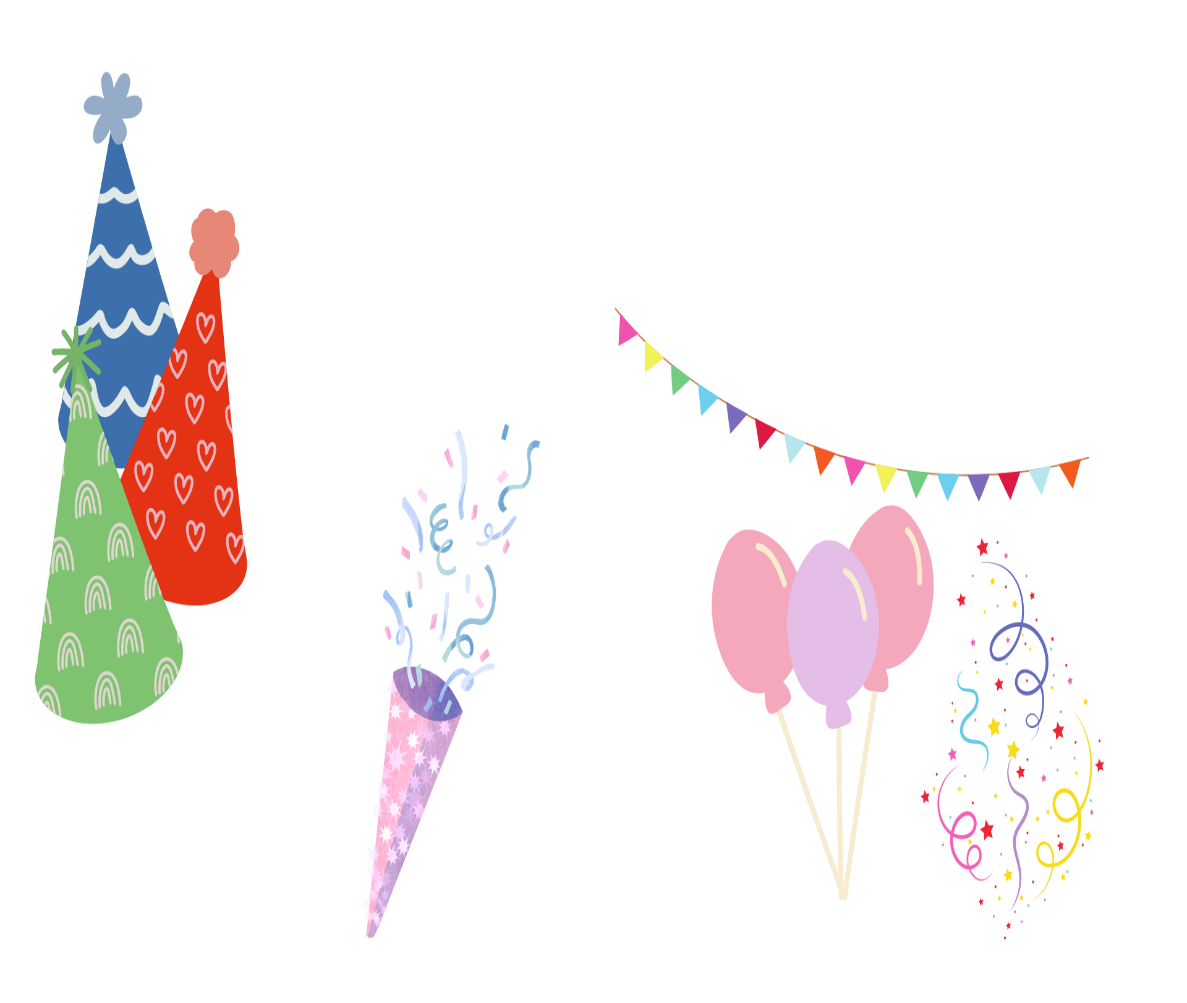 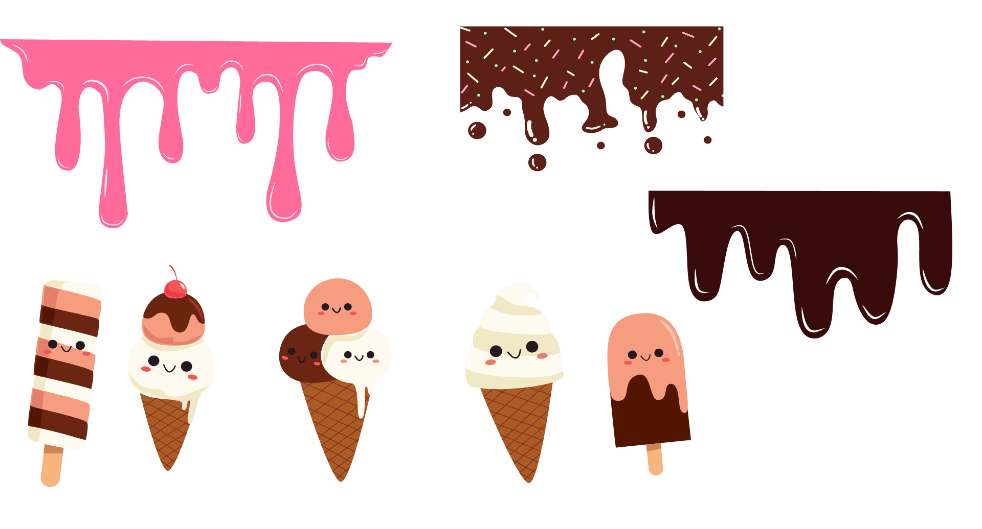 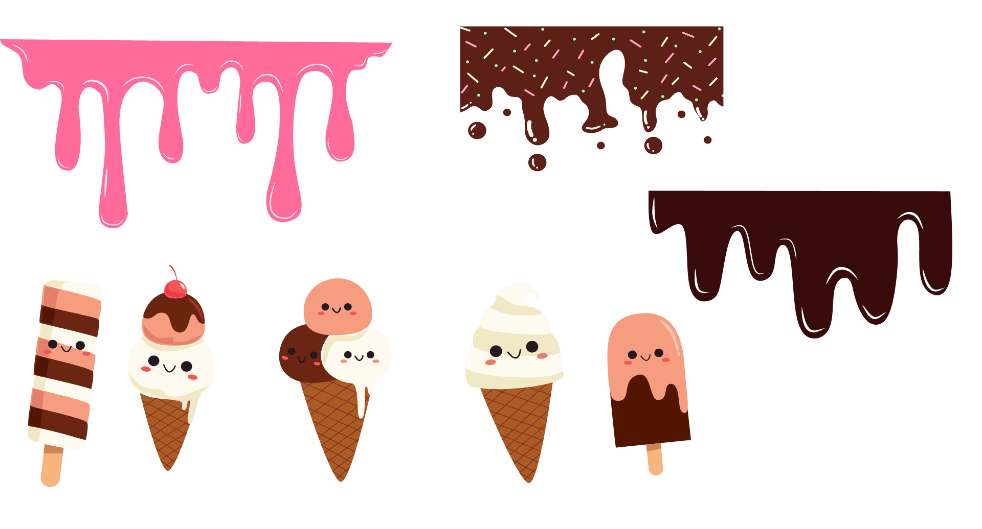 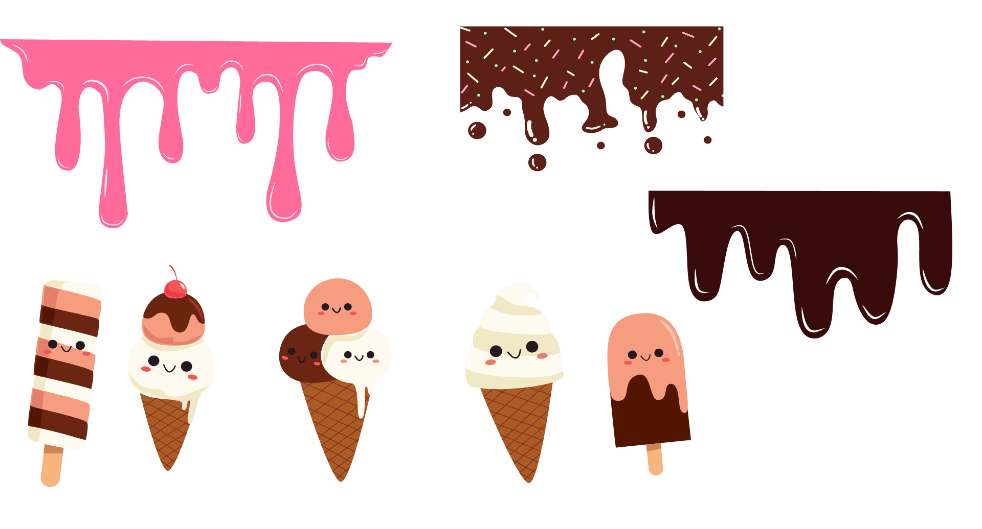 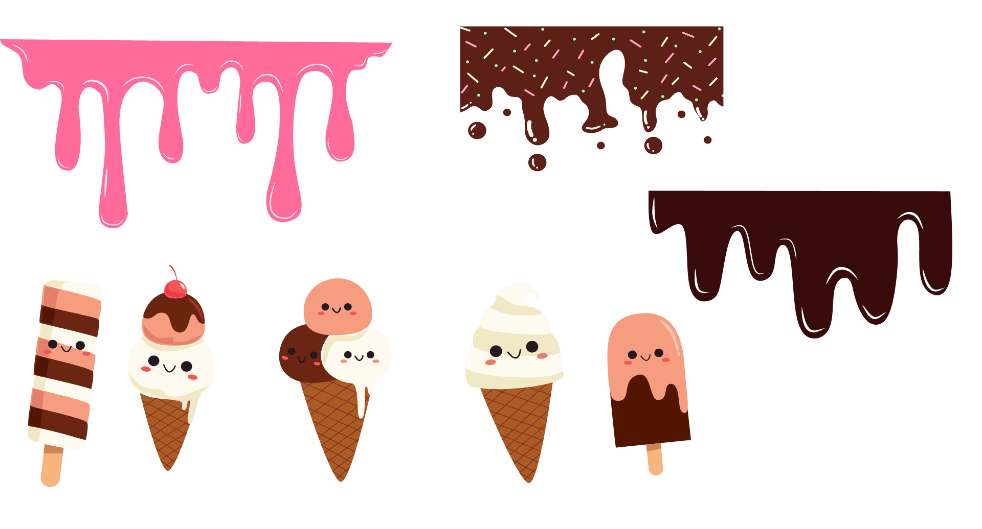 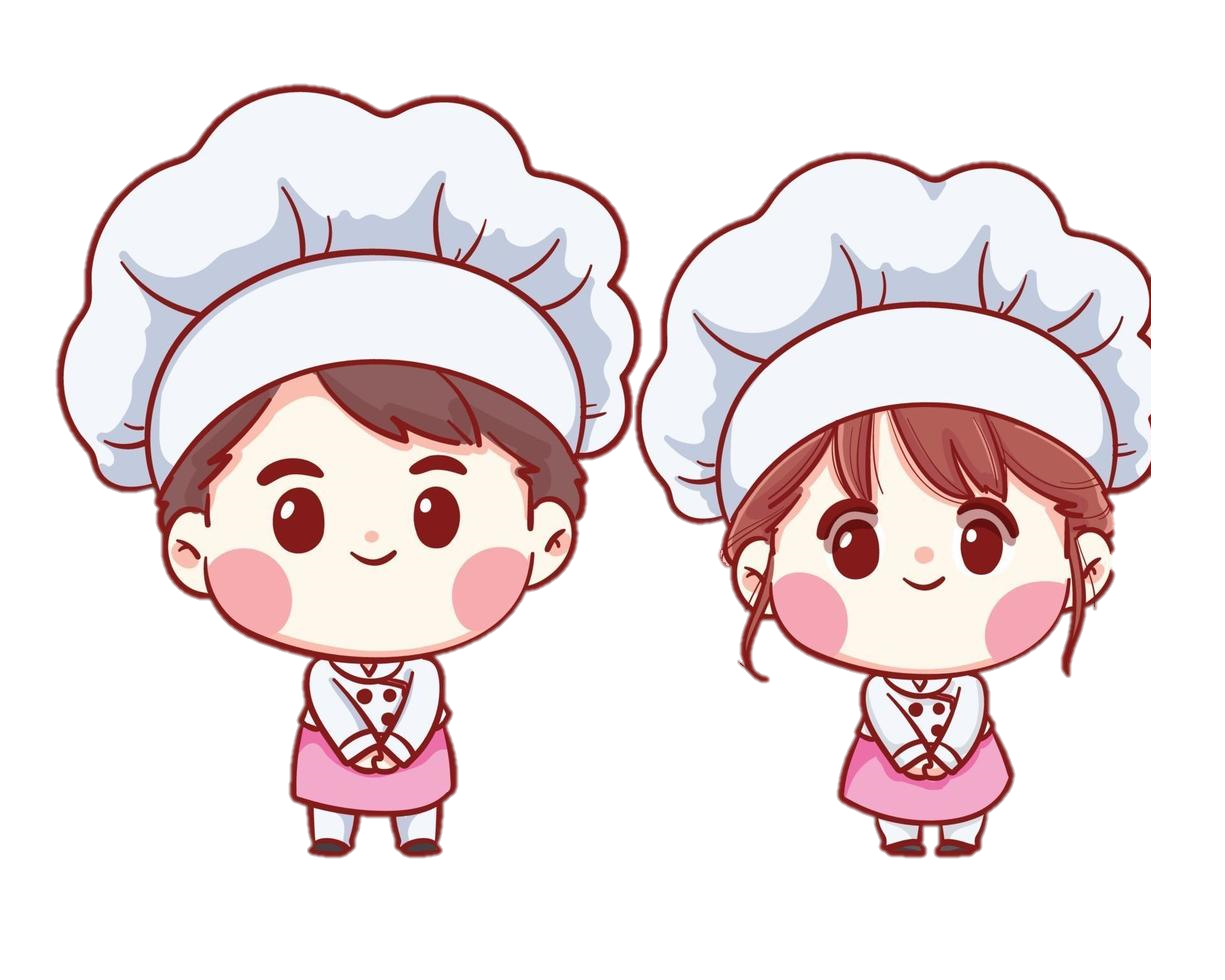 GV GHI DẶN DÒ Ở ĐÂY
GV GHI DẶN DÒ Ở ĐÂY
GV GHI DẶN DÒ Ở ĐÂY
GV GHI DẶN DÒ Ở ĐÂY
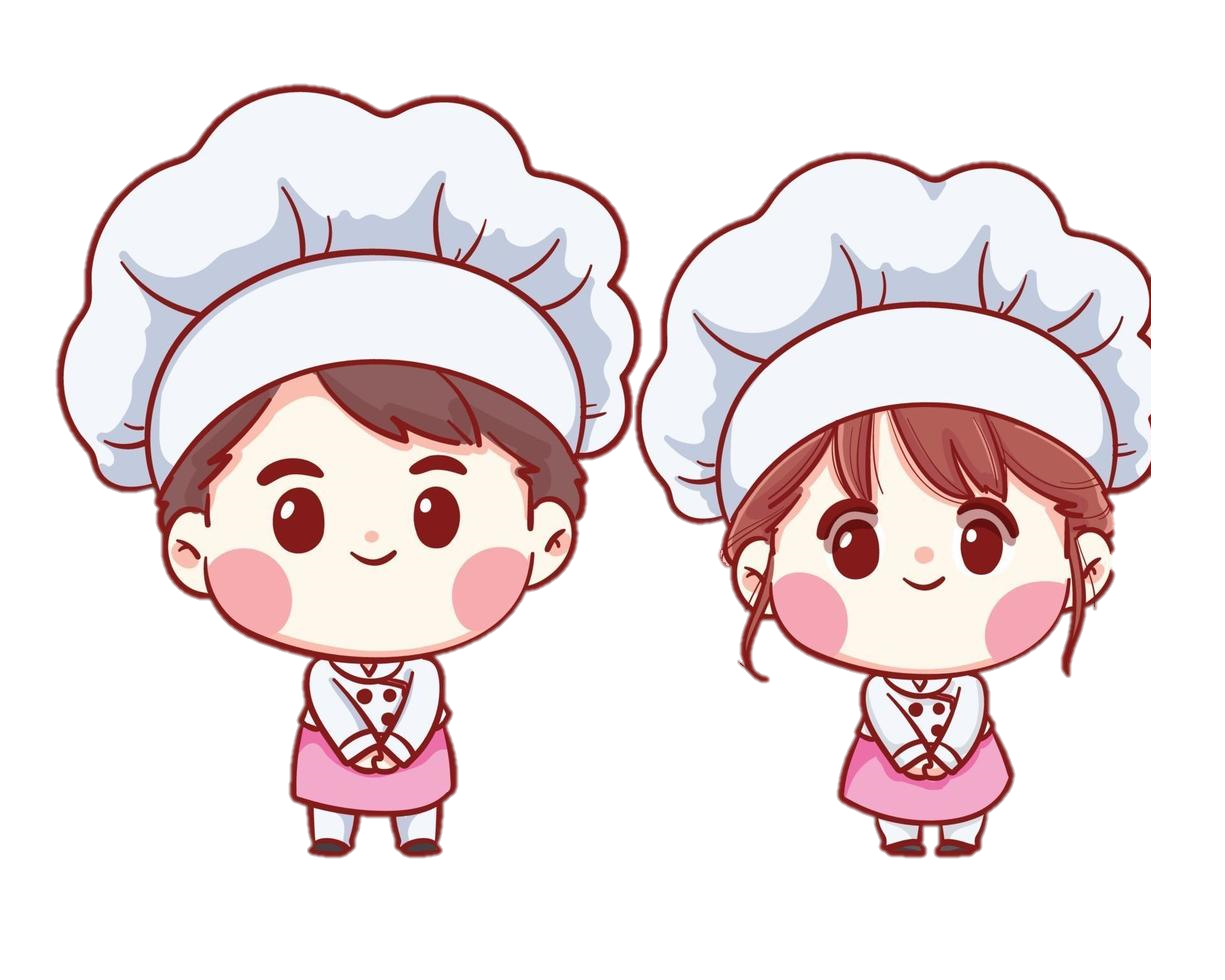 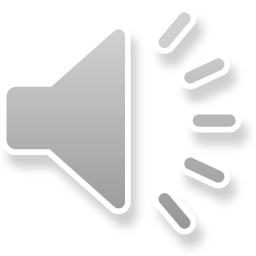 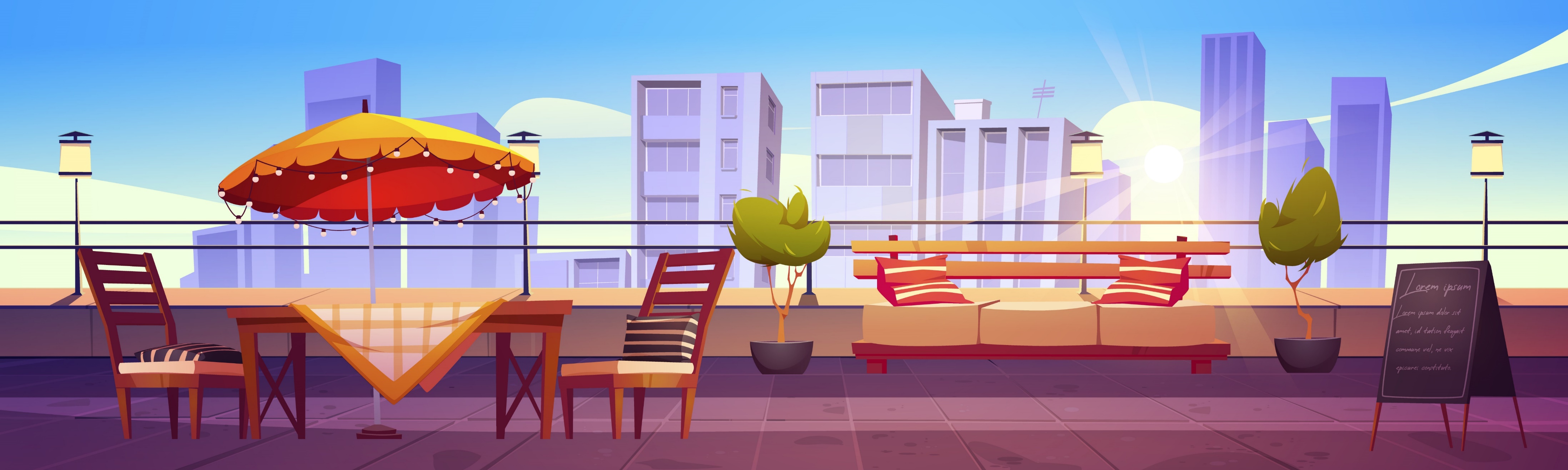 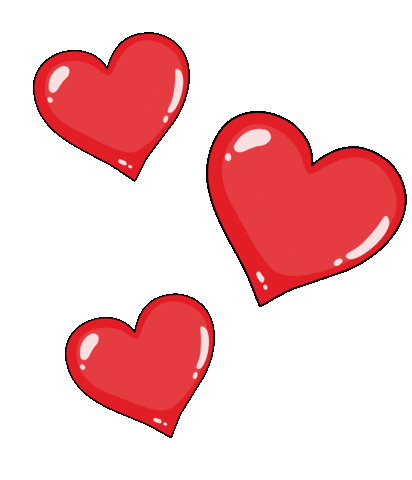 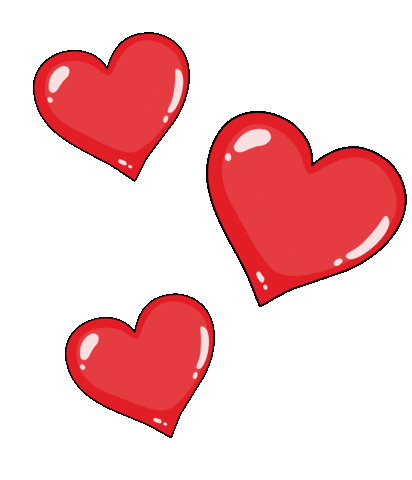 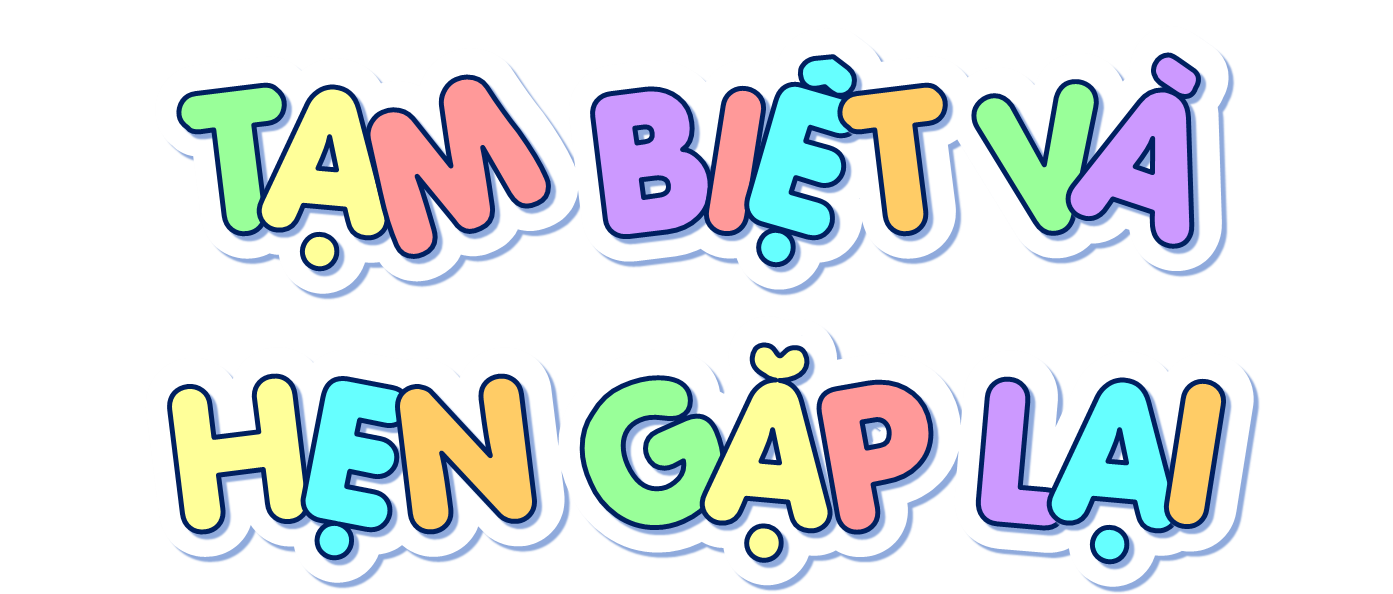 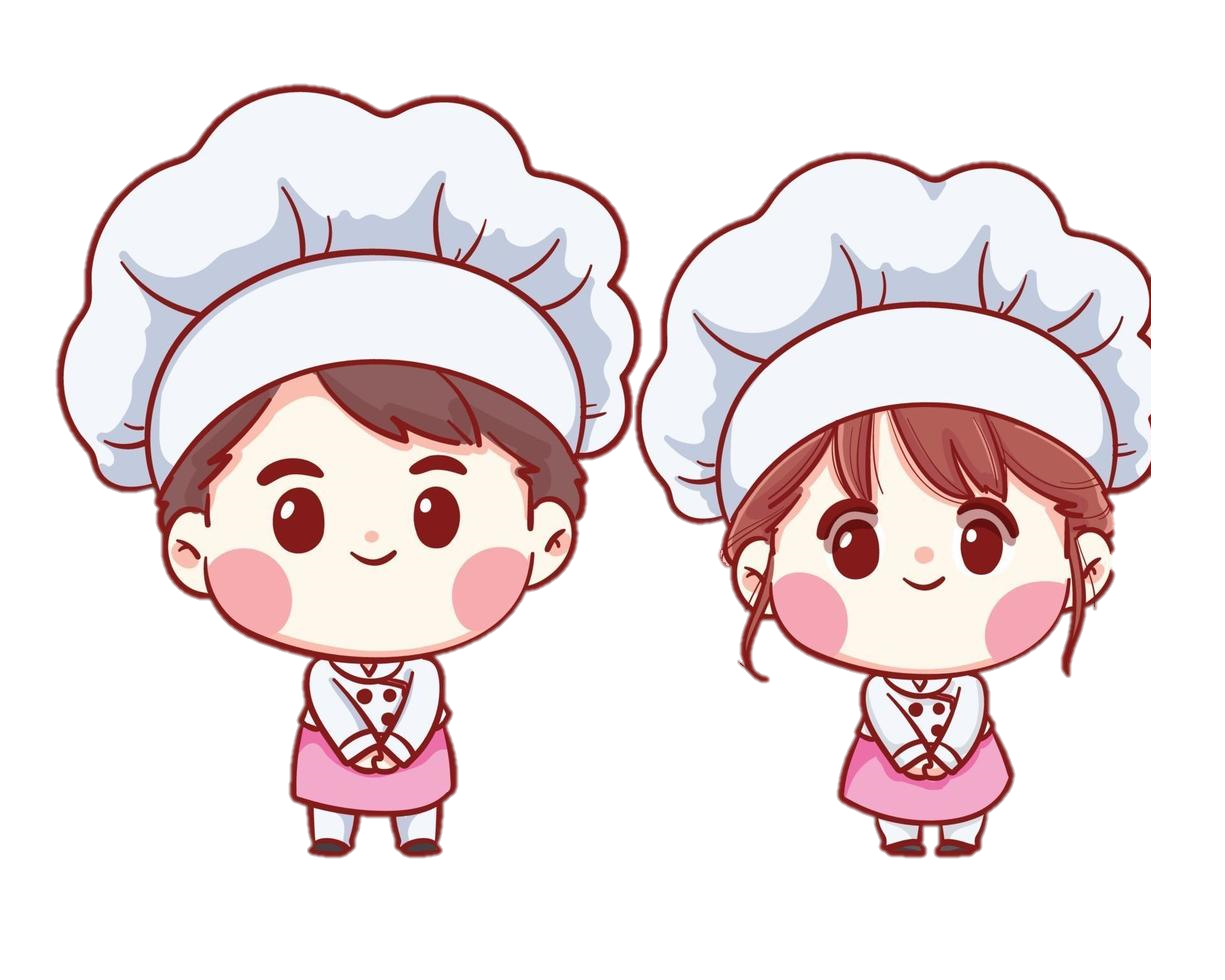 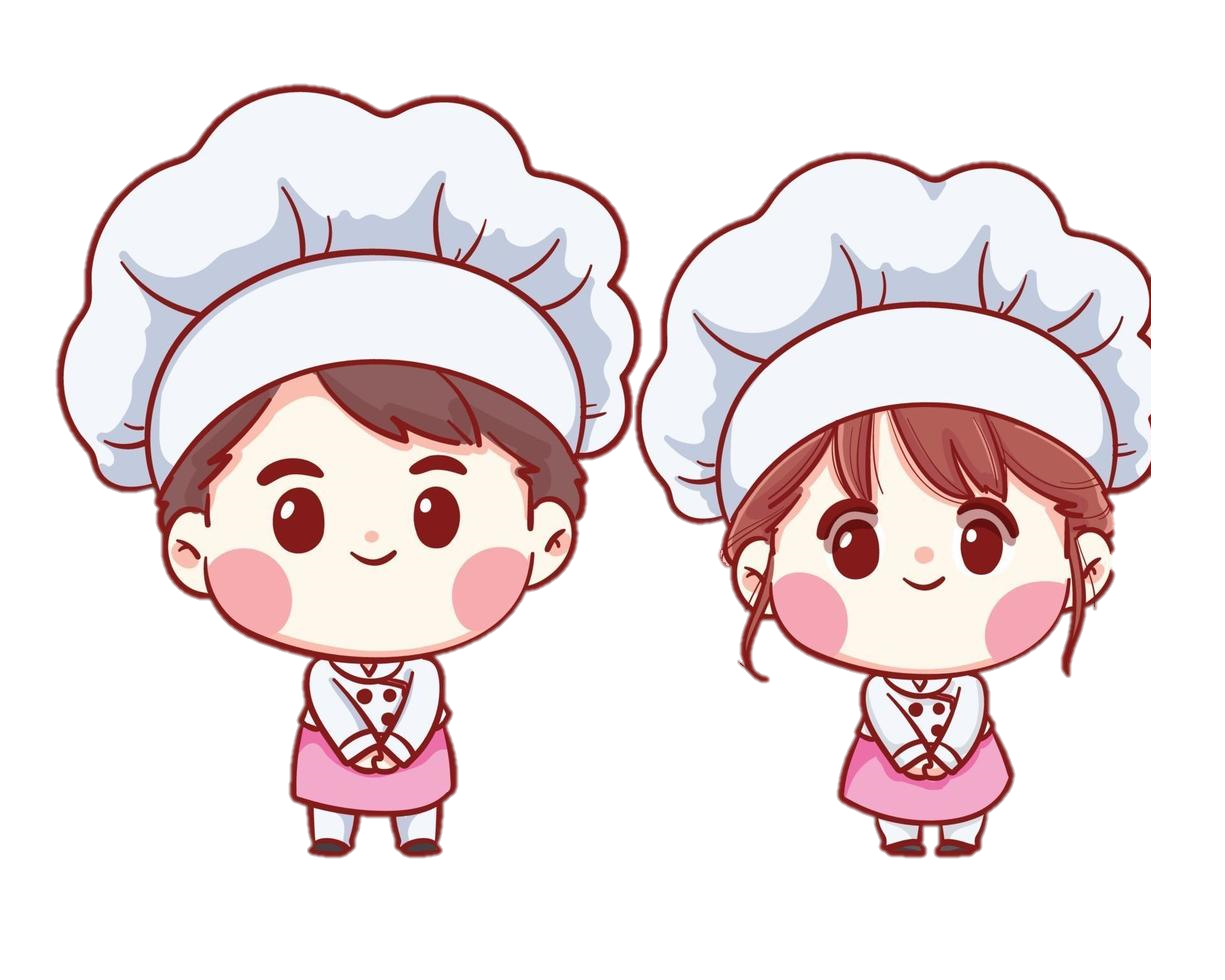